Что за прелесть эти сказки!
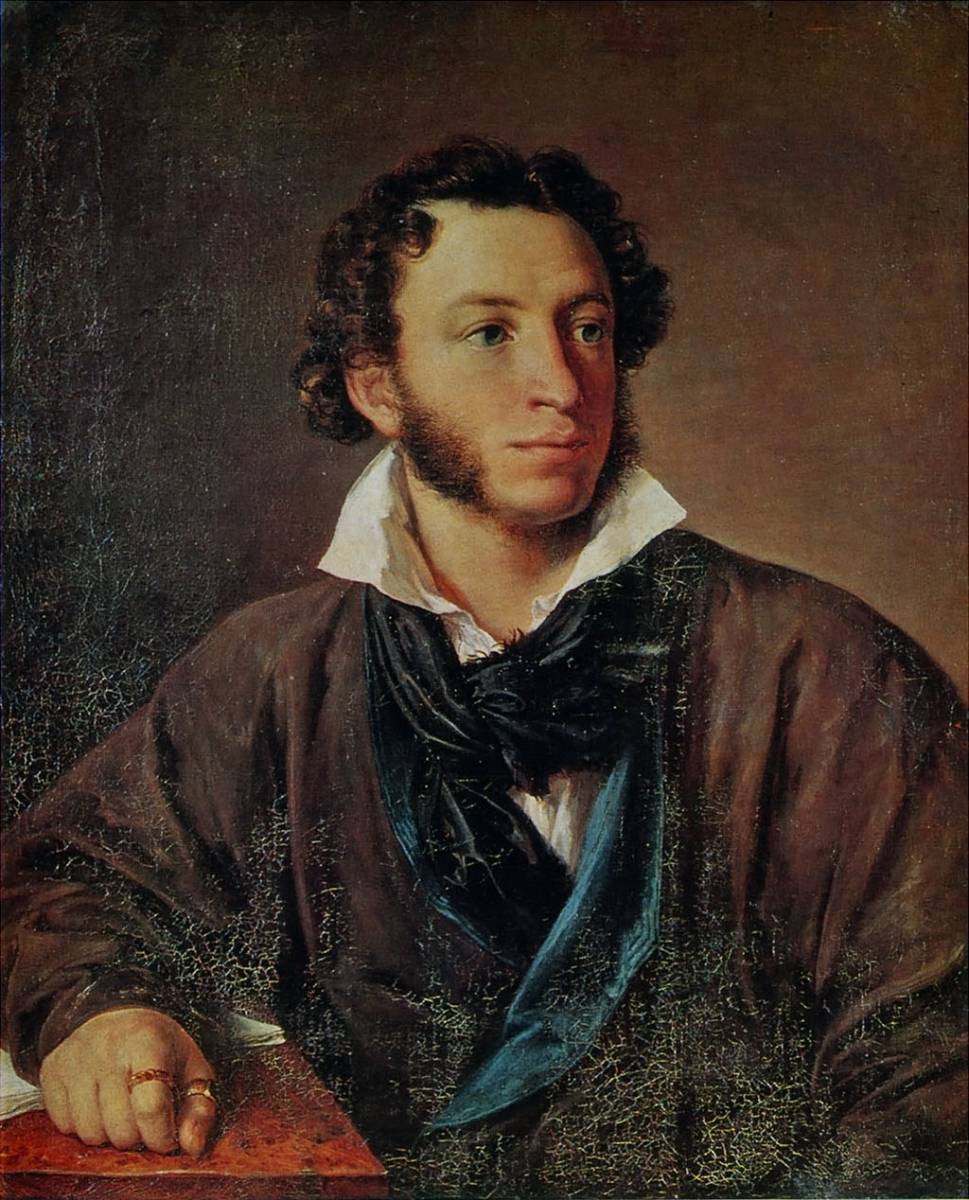 А. С. Пушкин.
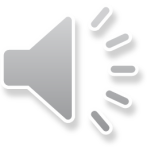 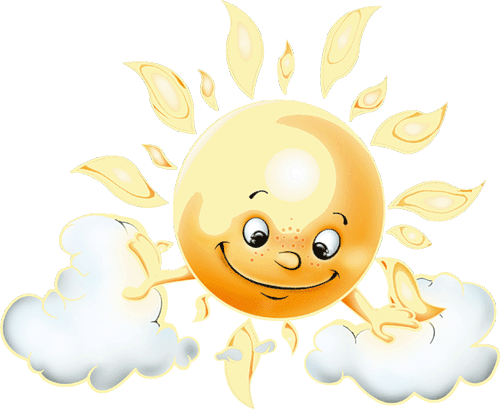 Лесенка успеха.
От   о  отлично
       
              хорошо

               удовлетворительно
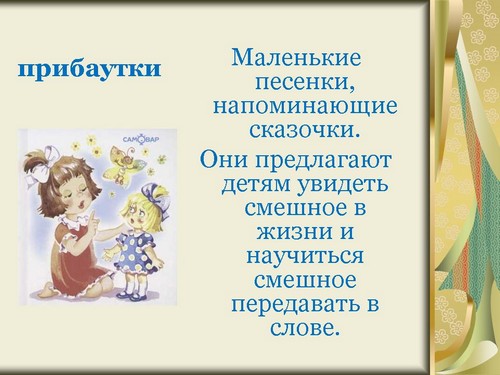 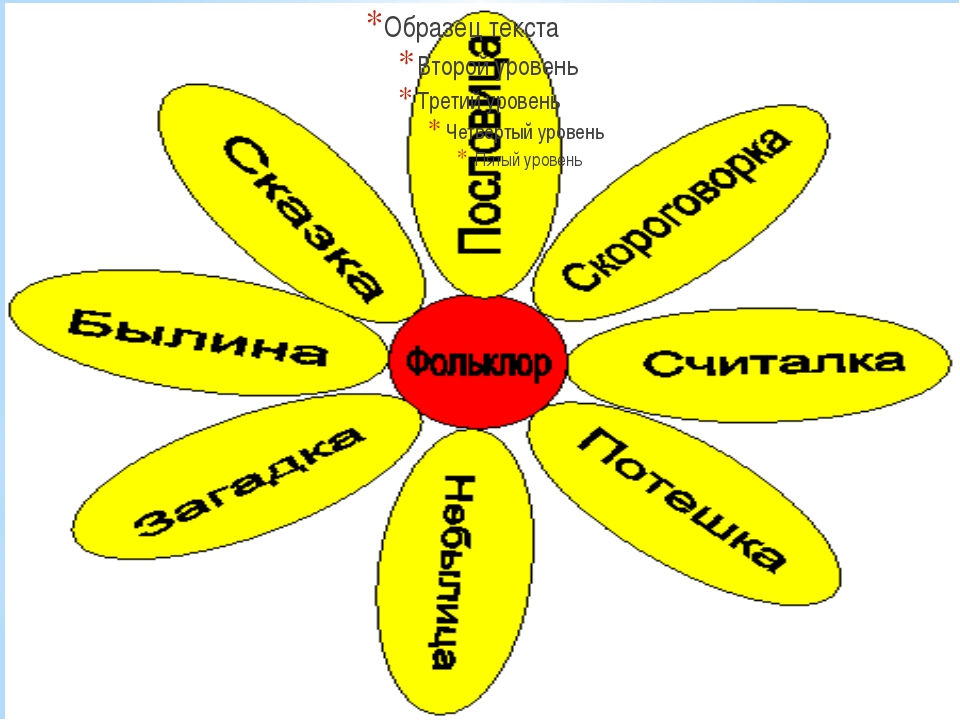 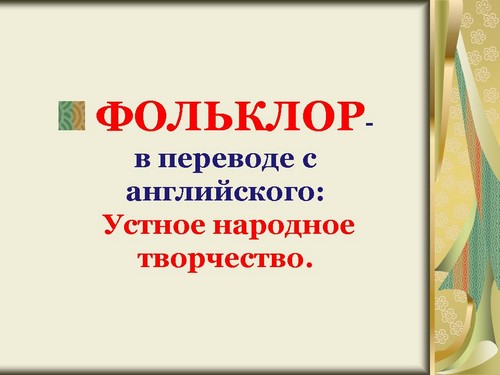 Что наш маленький народ, 
 В мир волшебный унесет.
 Полный смеха, света, краски!    
 А  зовется чудо  -  сказка!
Сказочные правила и законы
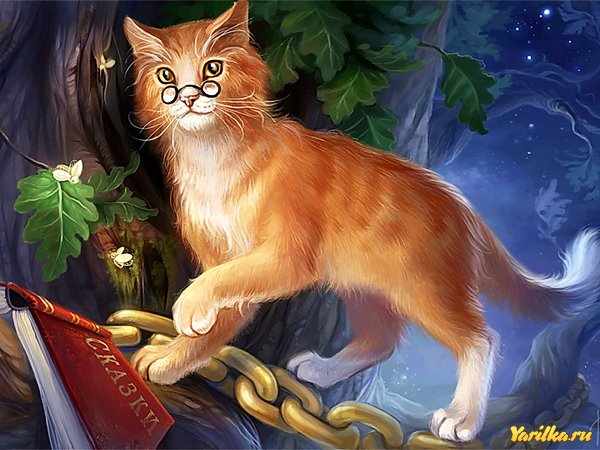 Классификация сказок
ВОЛШЕБНЫЕ           БЫТОВЫЕ       СКАЗКИ О СКАЗКИ                    СКАЗКИ           ЖИВОТНЫХ
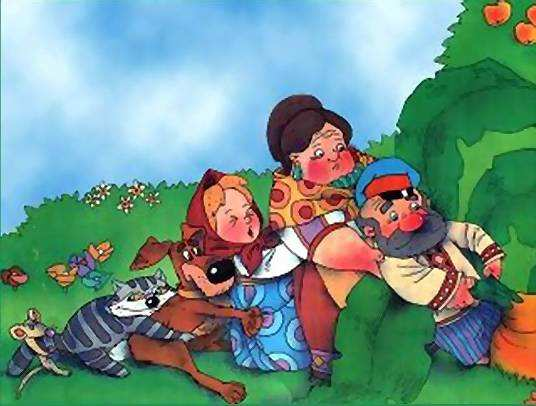 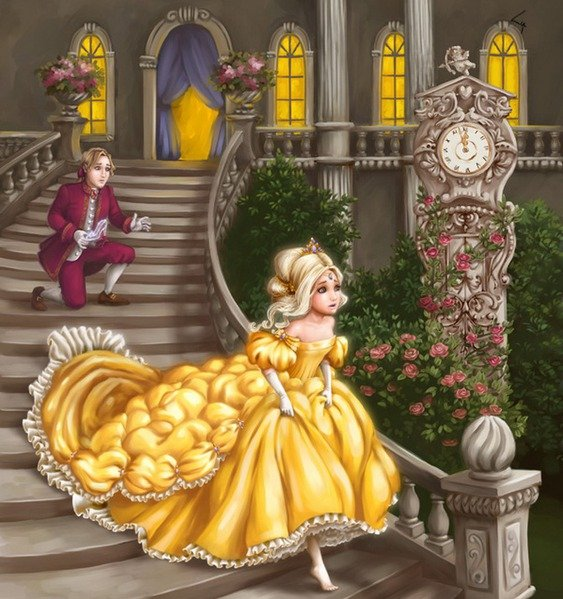 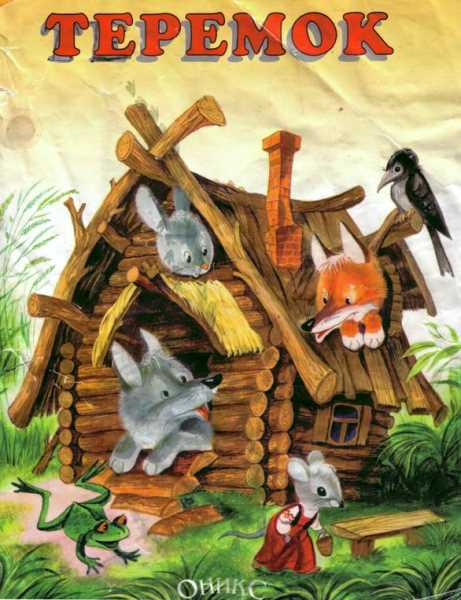 СКАЗКИ
НАРОДНЫЕ
АВТОРСКИЕ
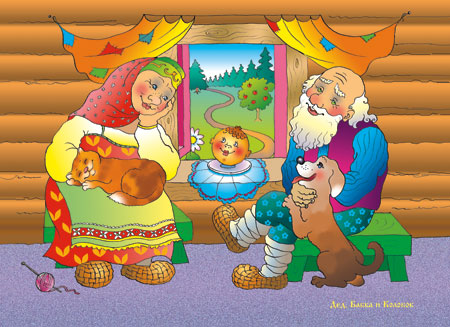 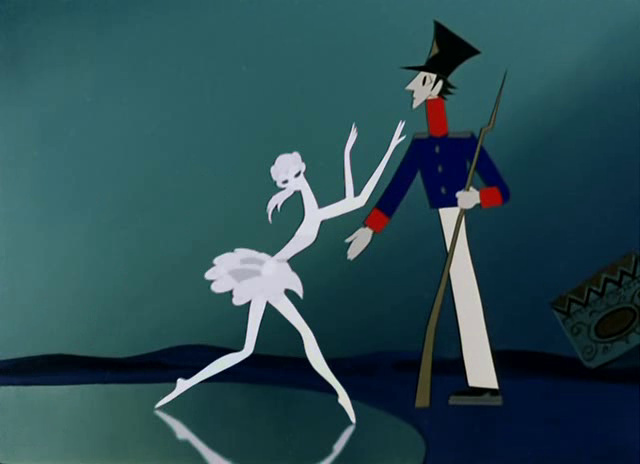 Композиция сказки
1. Зачин2.Основная часть3. Концовка
ЗАЧИН
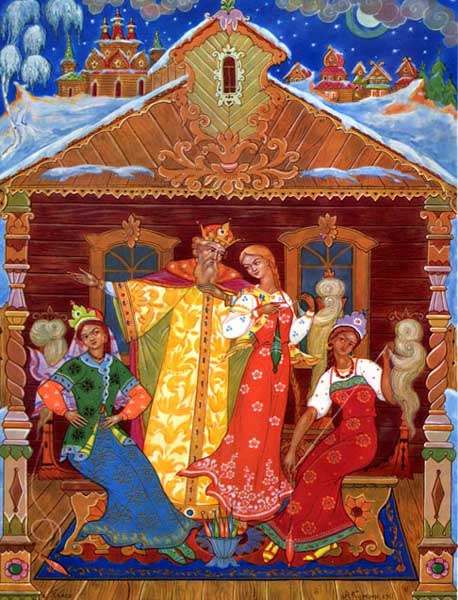 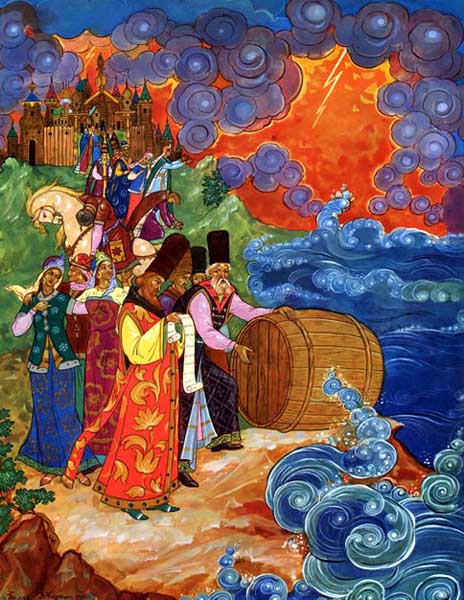 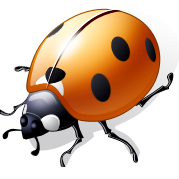 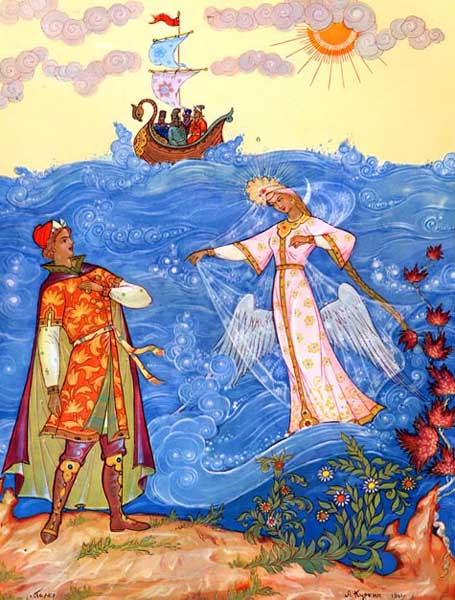 основная       часть
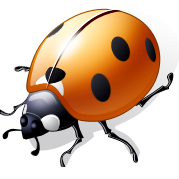 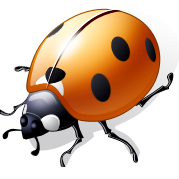 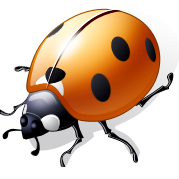 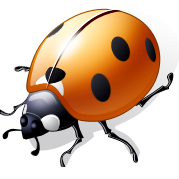 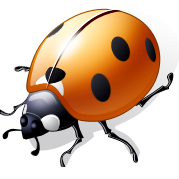 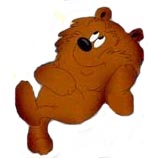 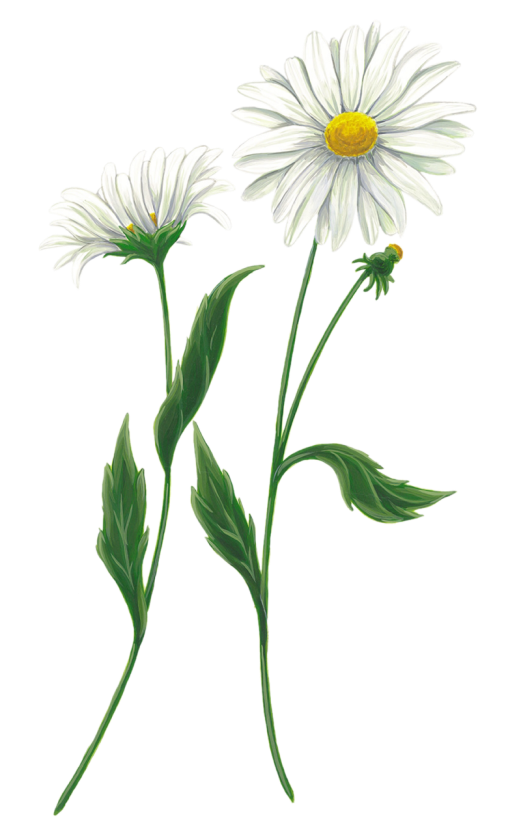 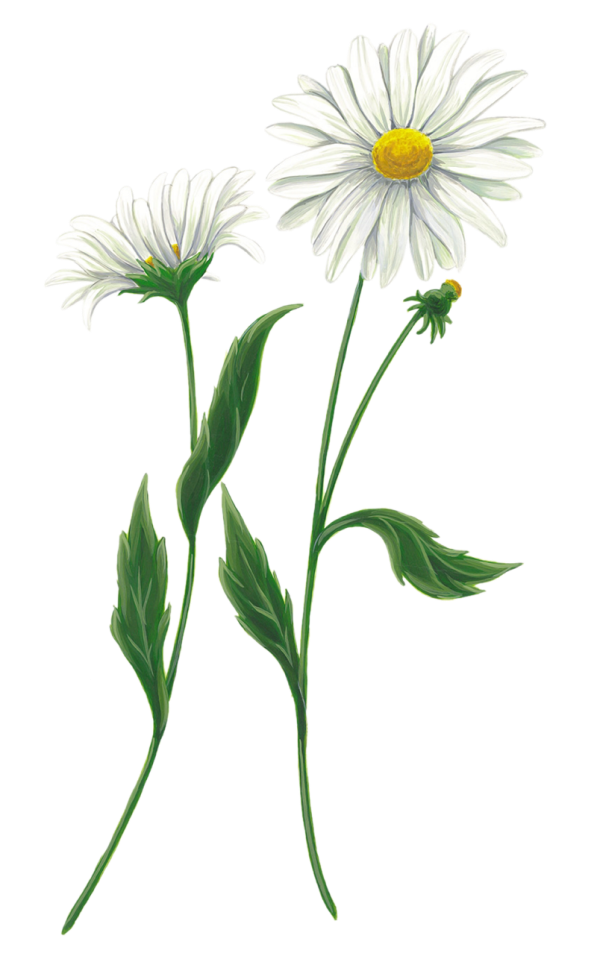 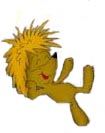 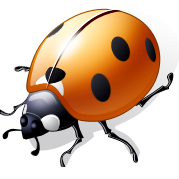 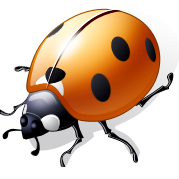 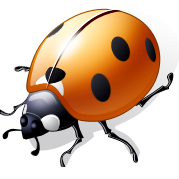 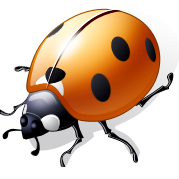 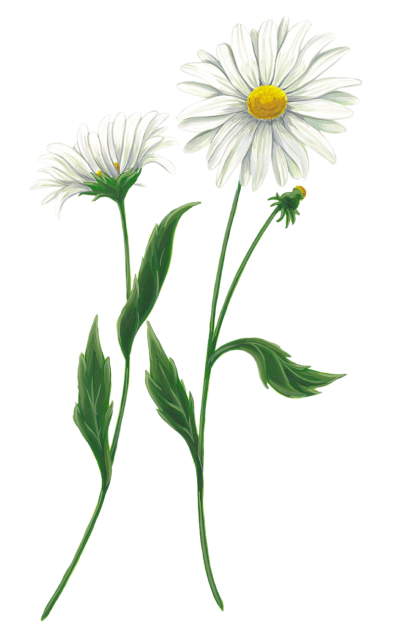 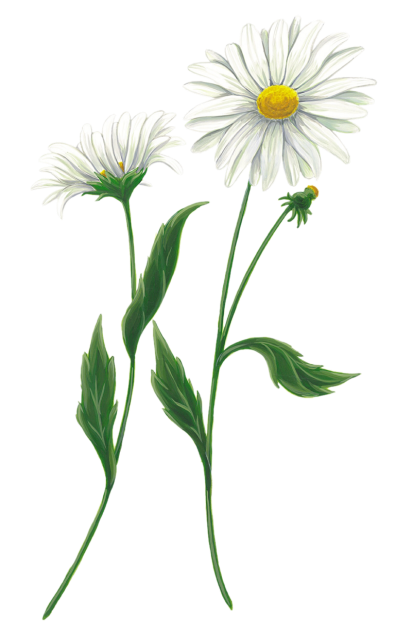 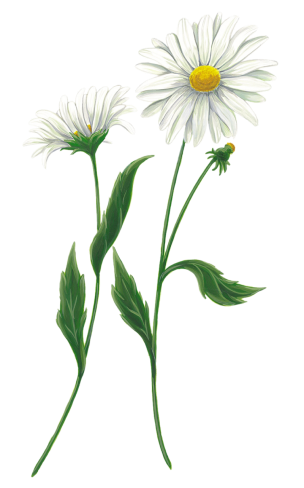 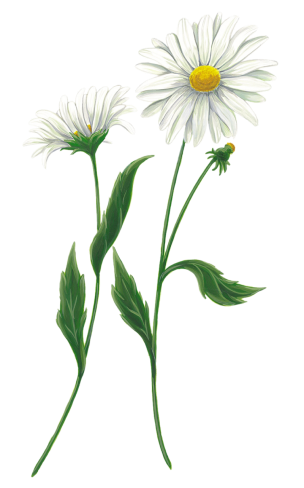 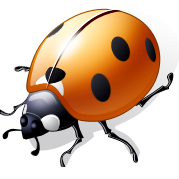 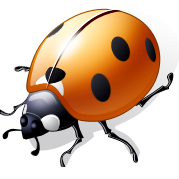 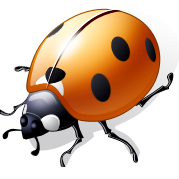 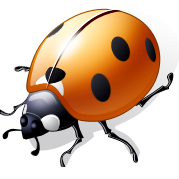 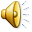 Концовка
Сейчас я предлагаю вам разгадать ребус, который вы видите на доске.
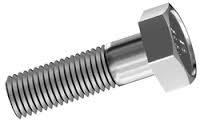 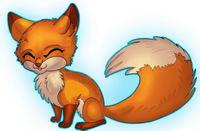 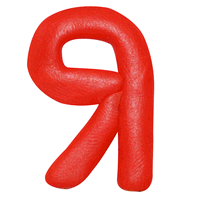 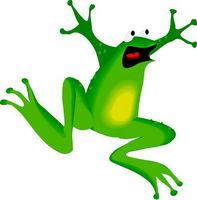 Болтливая баба

(Русская народная сказка)
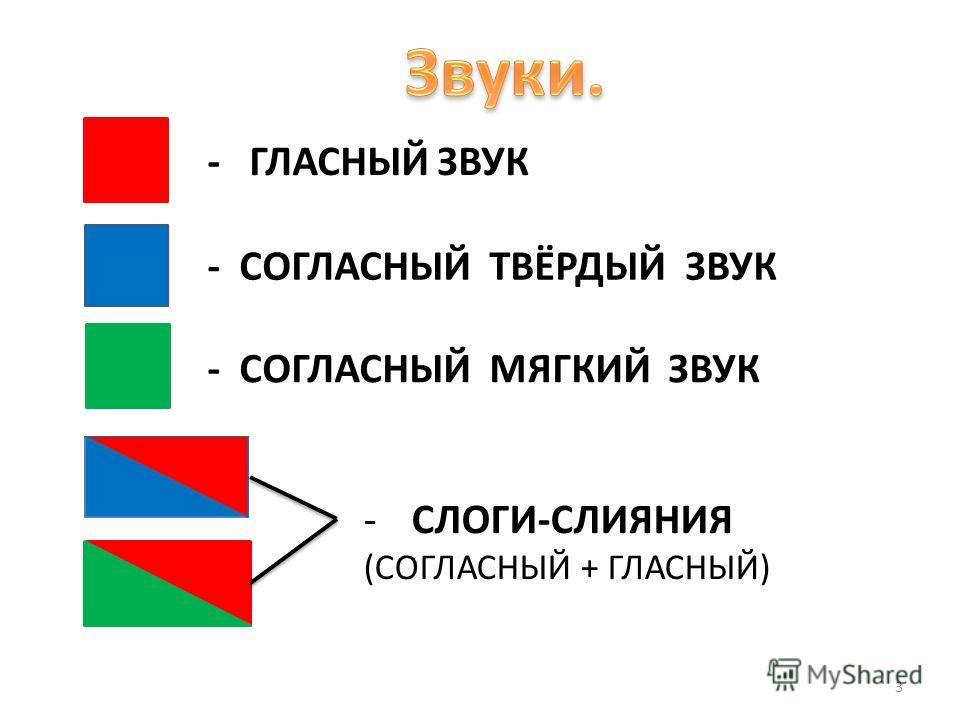 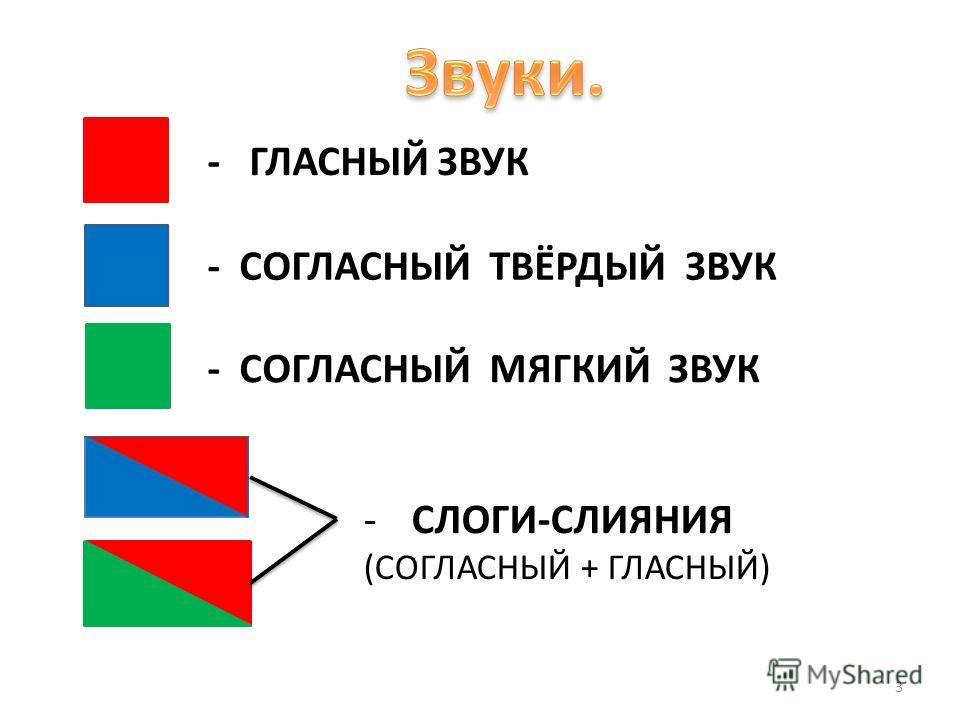 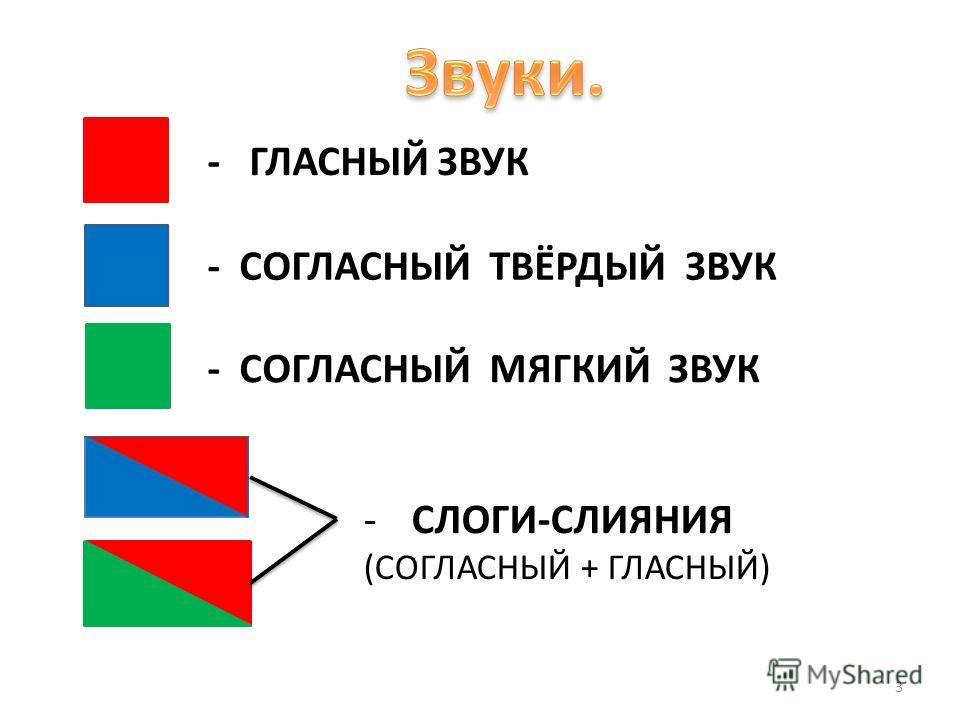 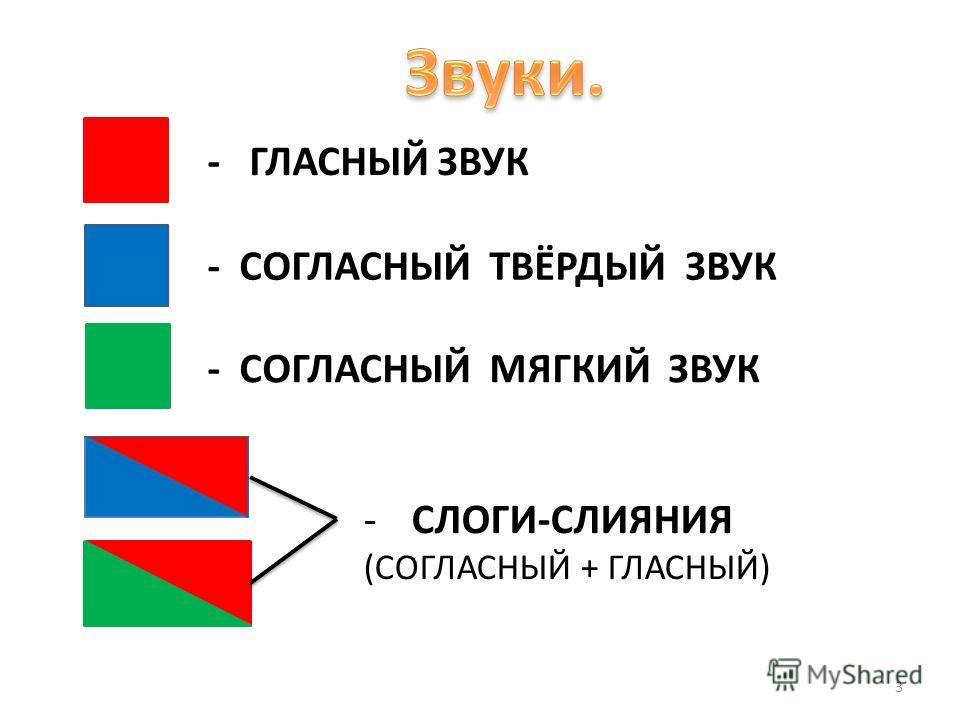 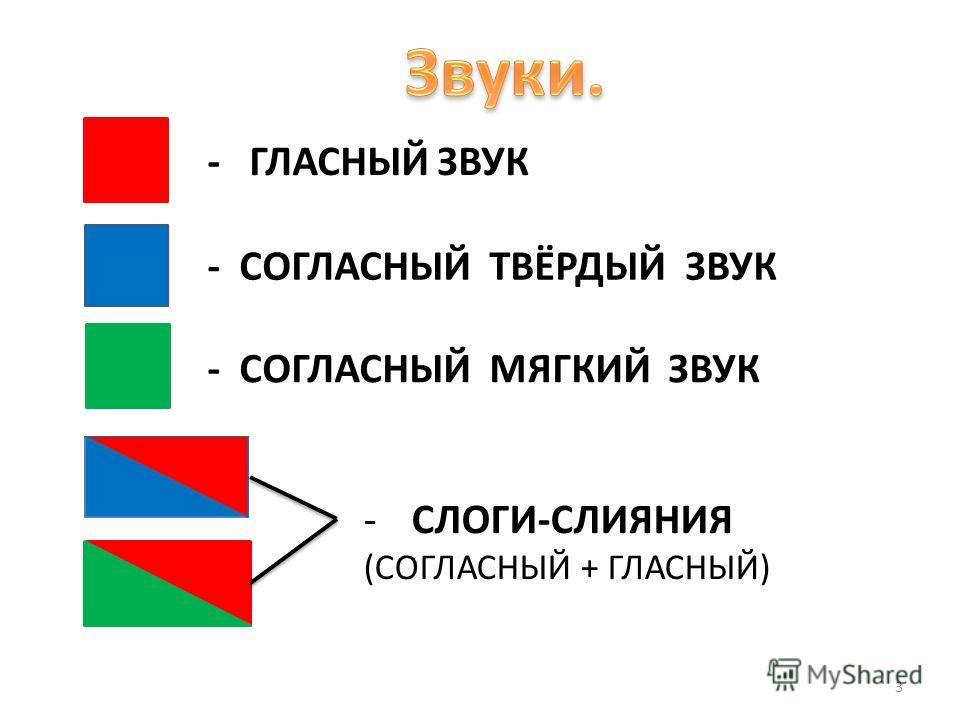 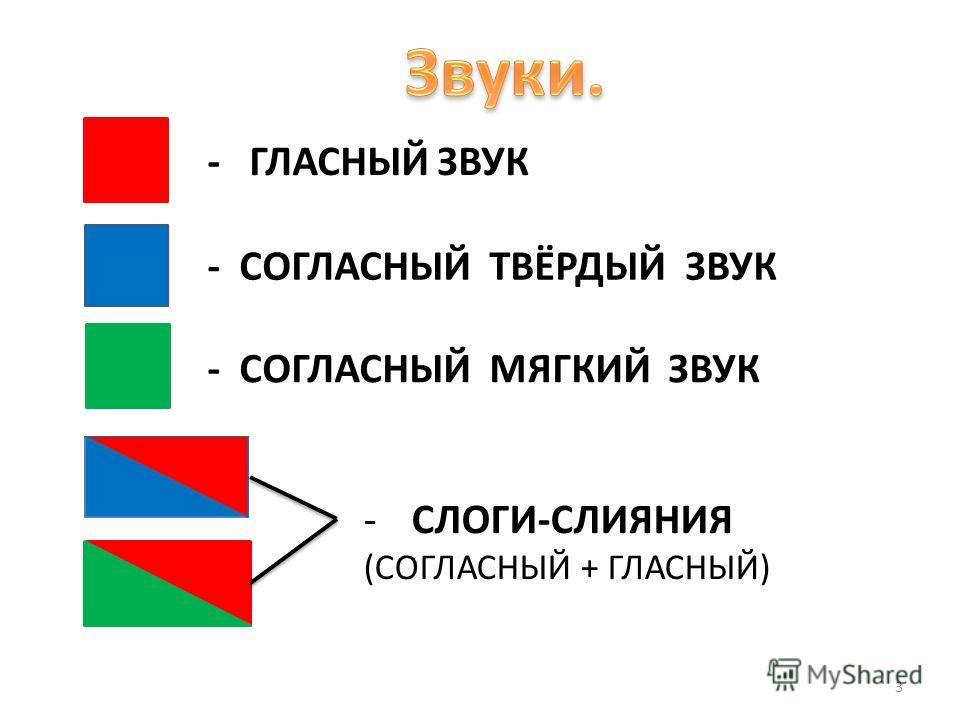 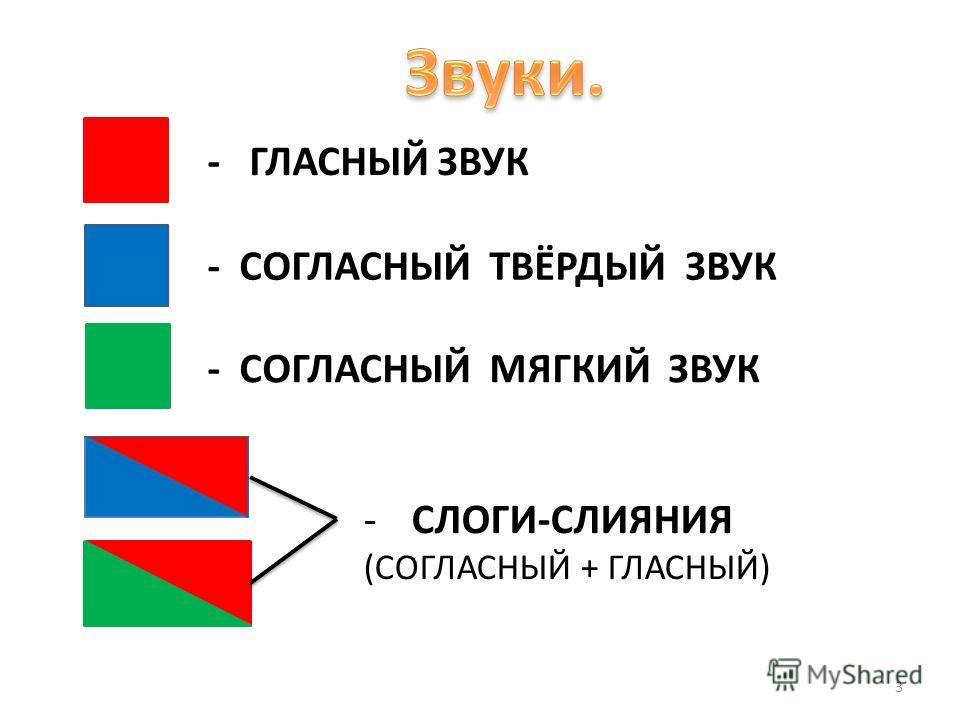 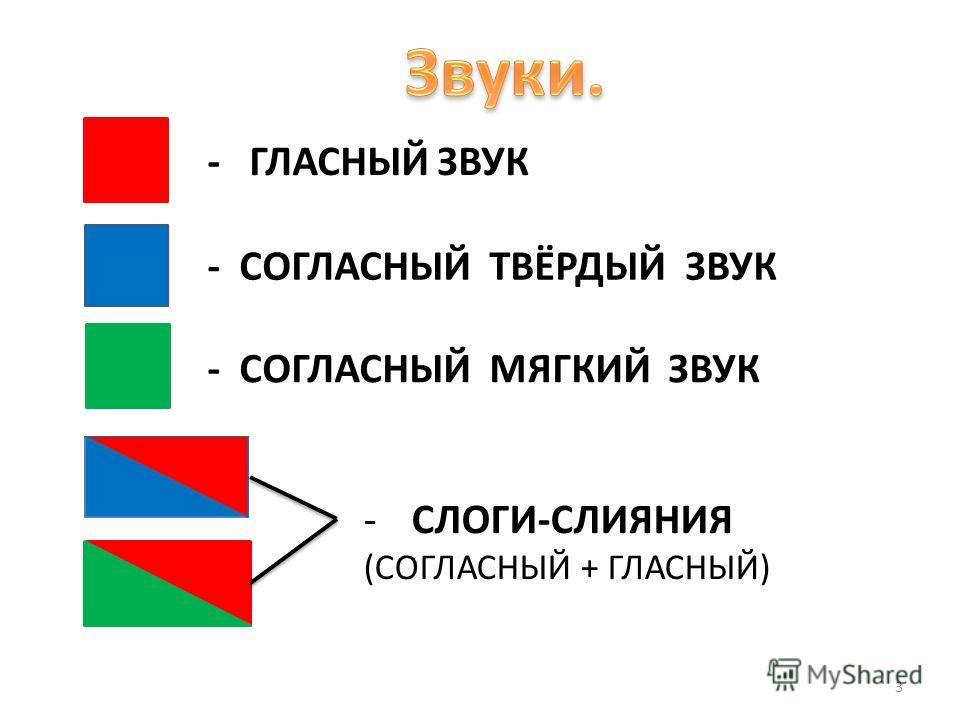 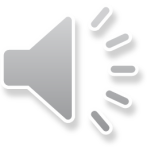 Словарная работа
Страсть какая болтливая – очень болтливая;
волчья яма –яма для поимки волка;
 квохчешь – издавать короткие прерывистые повторяющие звуки ( о курах);
черти – в народных поверьях – злой дух; 
не все дома –  глупый человек;
помещик – дворянин землевладелец, владеющий  поместьем;
 ноша - груз, который переносят на себе;
 котомка - сумка, которую носят за плечами; 
 утоить -не сказать, придержать, промолчать.
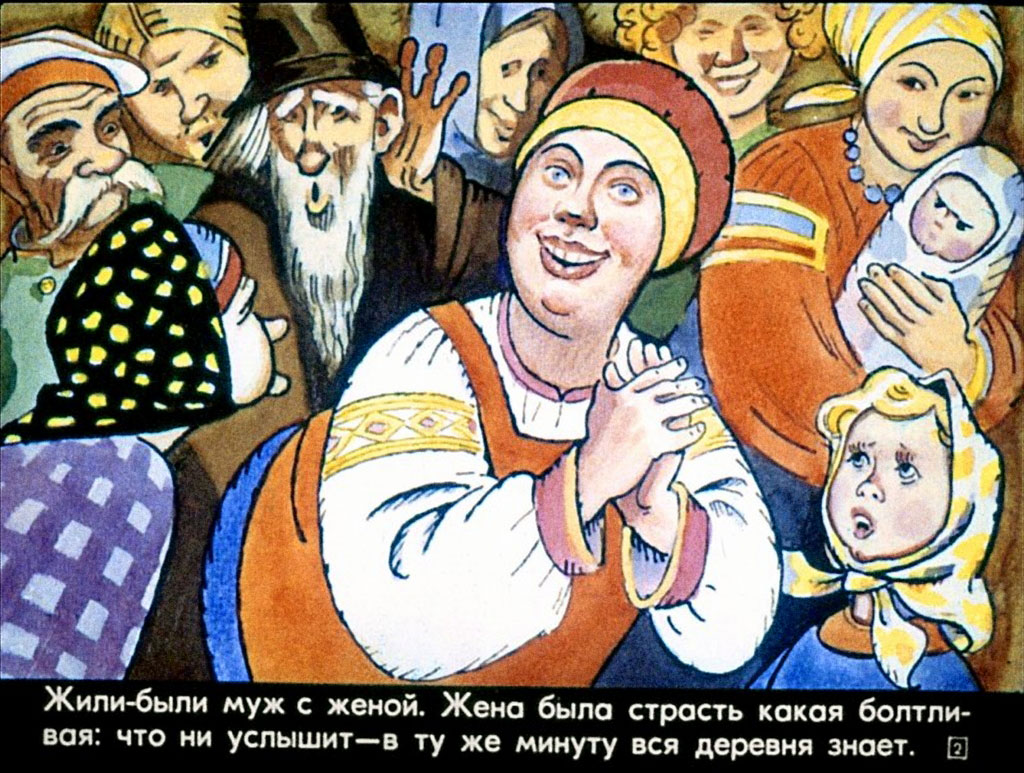 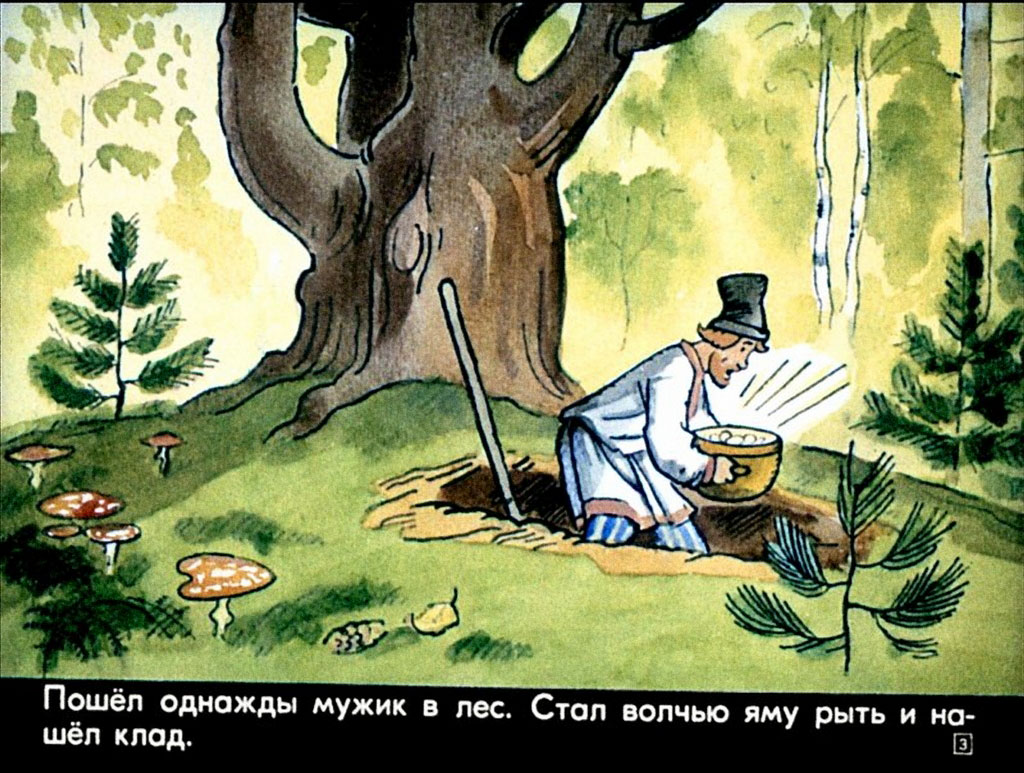 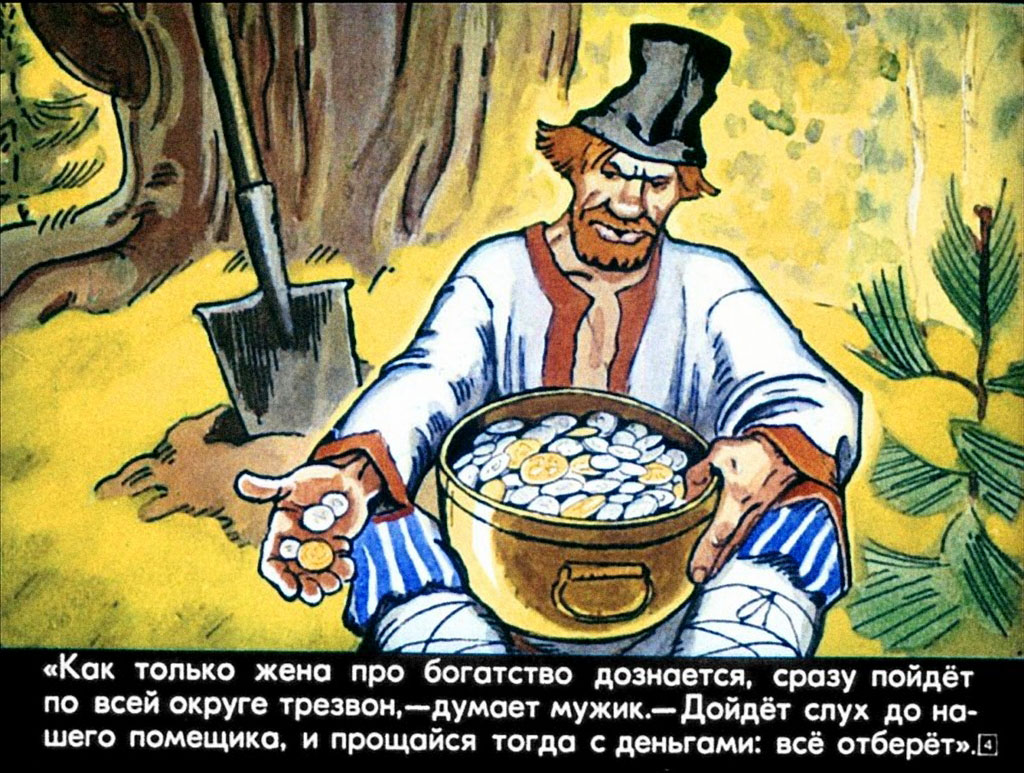 Историческая справка
Крепостное право. Оно состояло в том, что помещик отнимал у крестьян их наделы и личное хозяйство и превращал их в настоящих с\х рабов, чтобы работали на него постоянно и получали только скудный паёк из господских запасов. Он имел право их продать, выслать  в Сибирь и не только, мог еще выслать на каторжные работы, а крестьянин не мог подать на помещика жалобу. Крепостное право было отменено в 1861 году
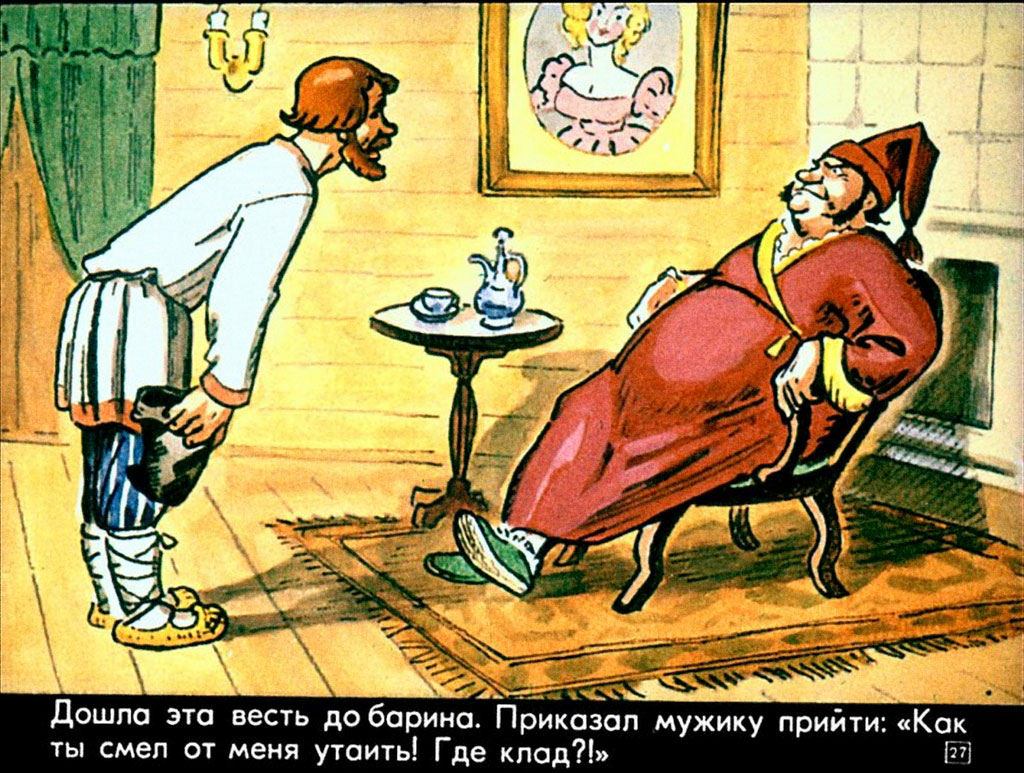 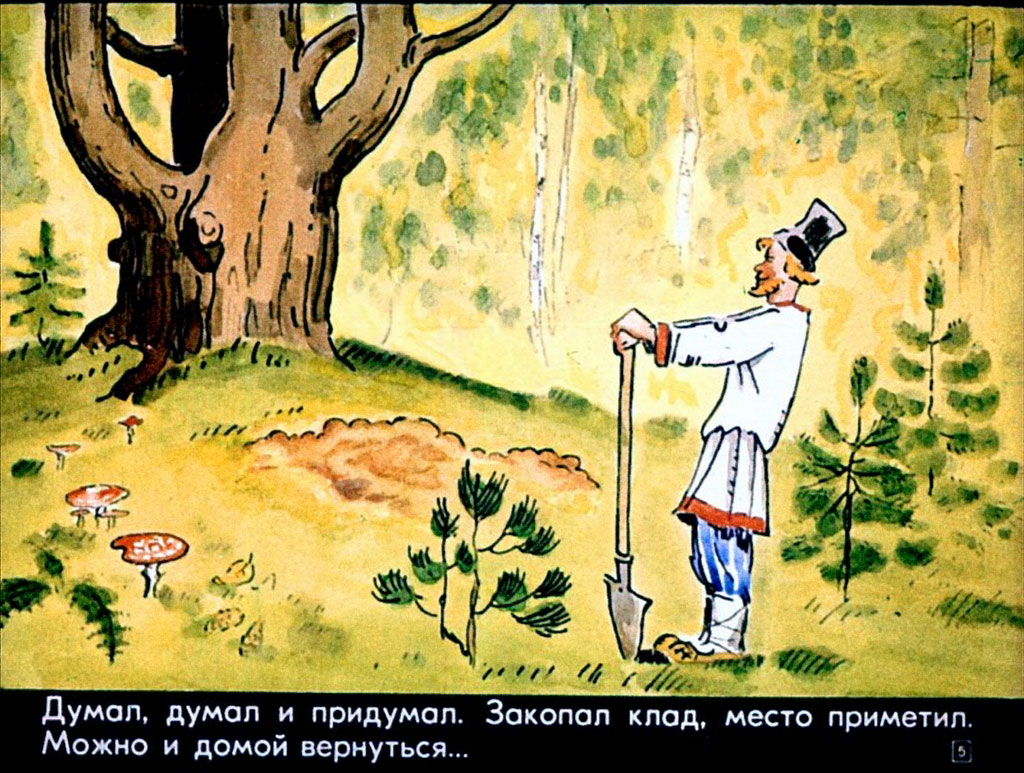 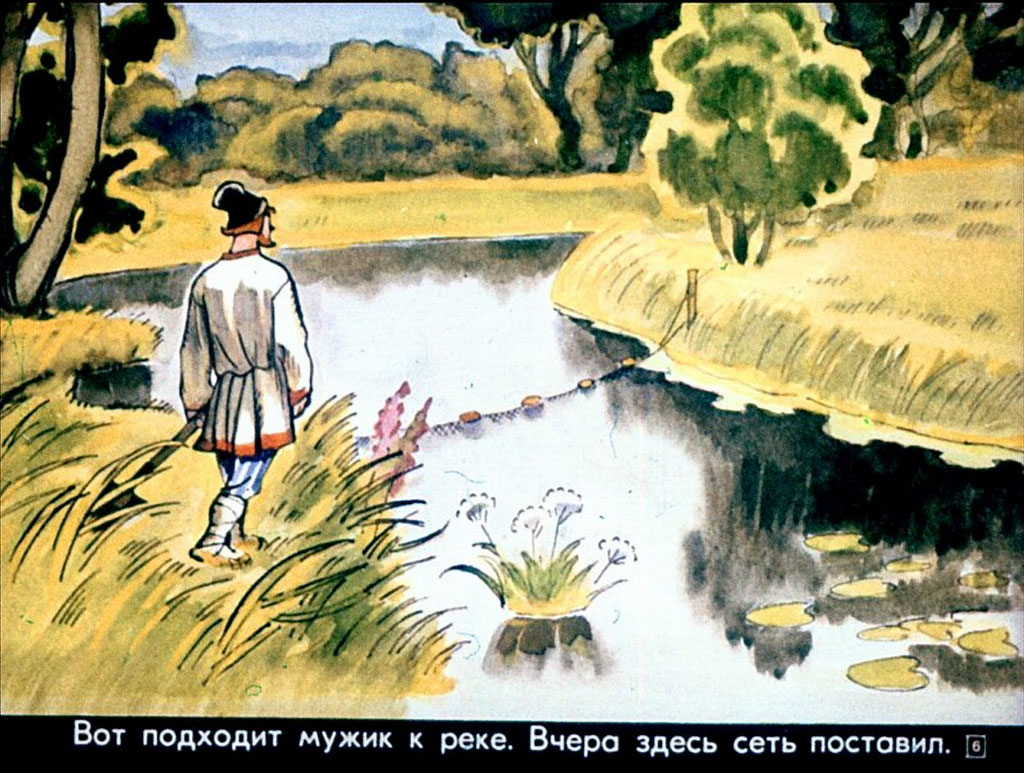 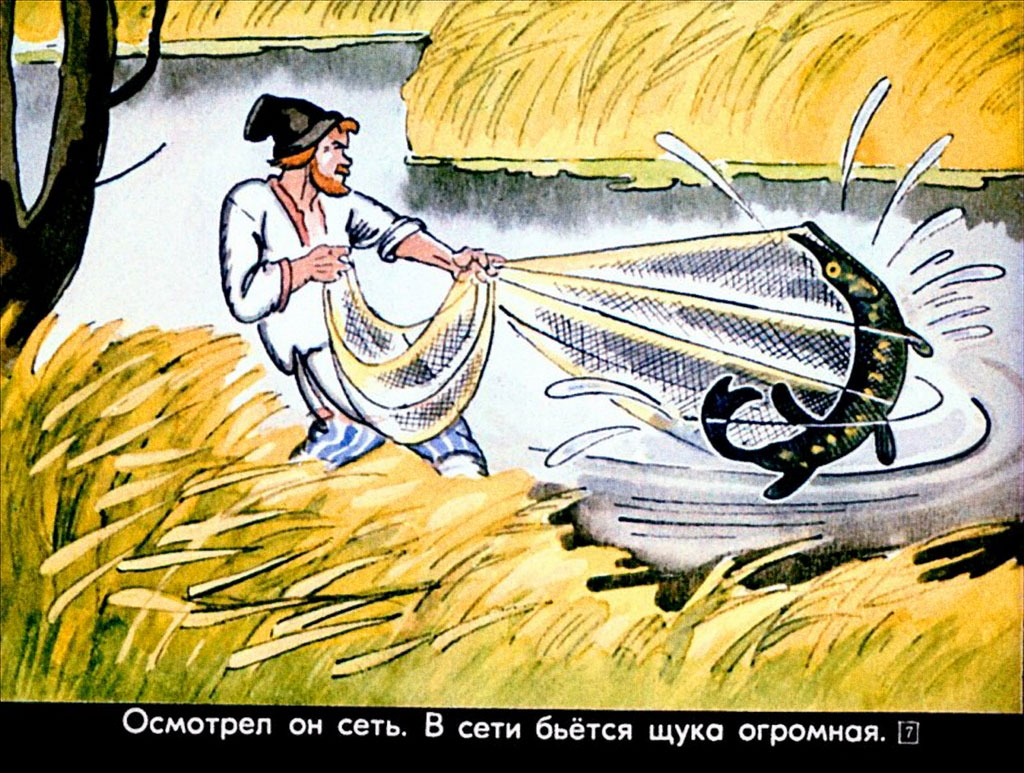 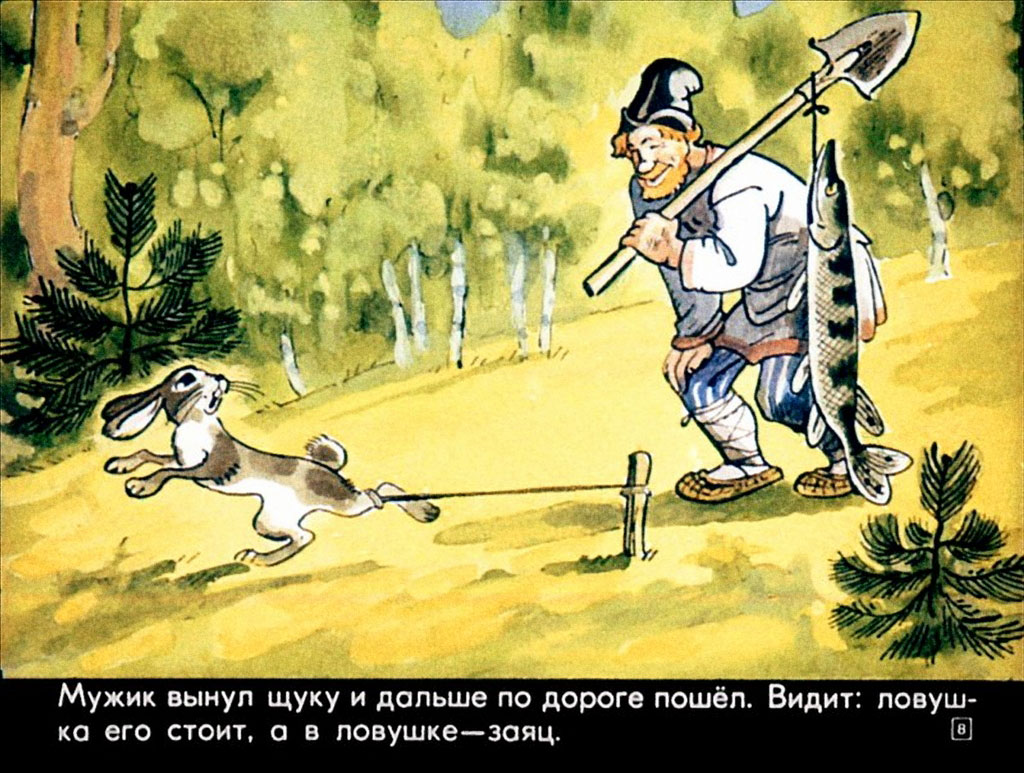 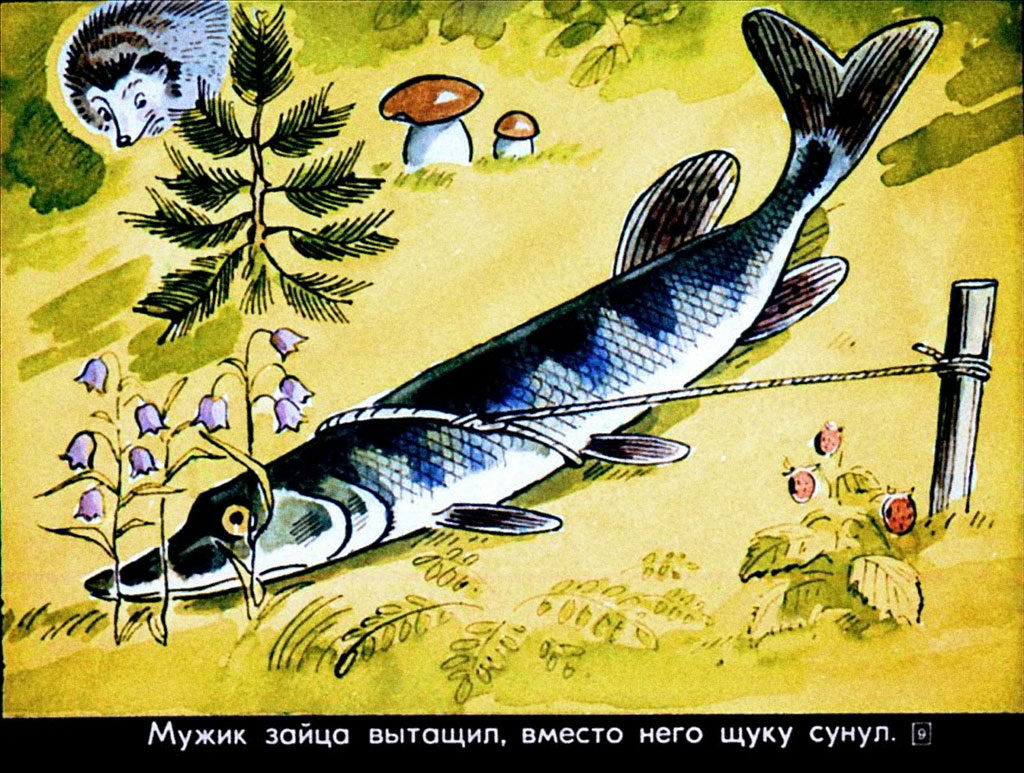 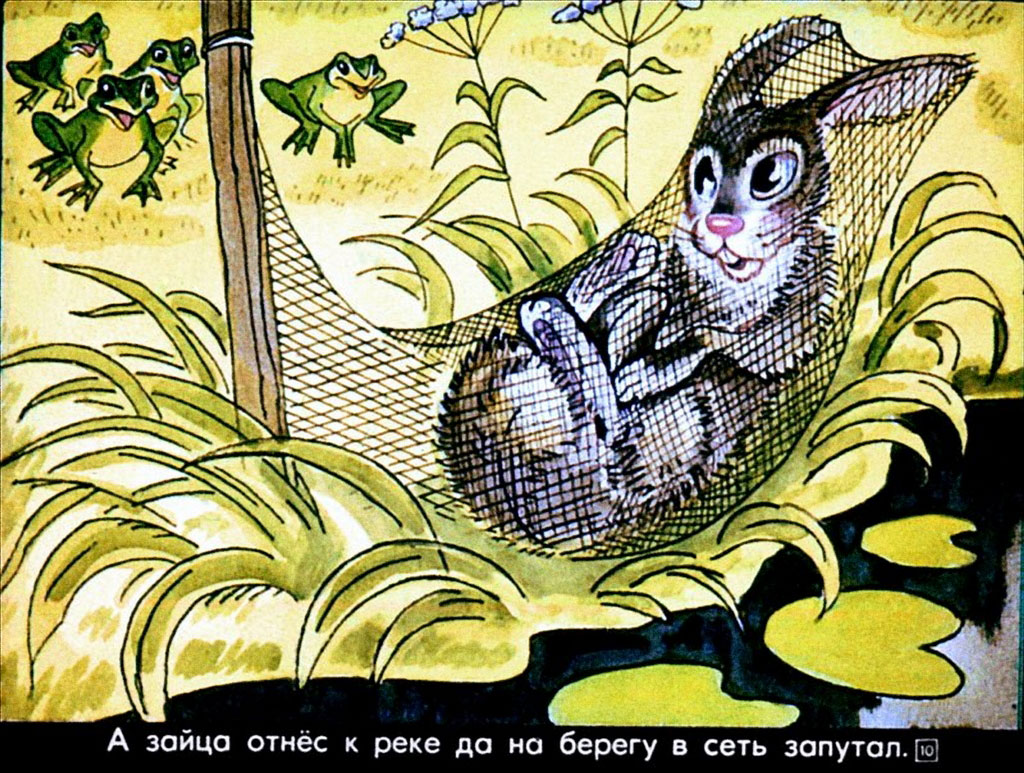 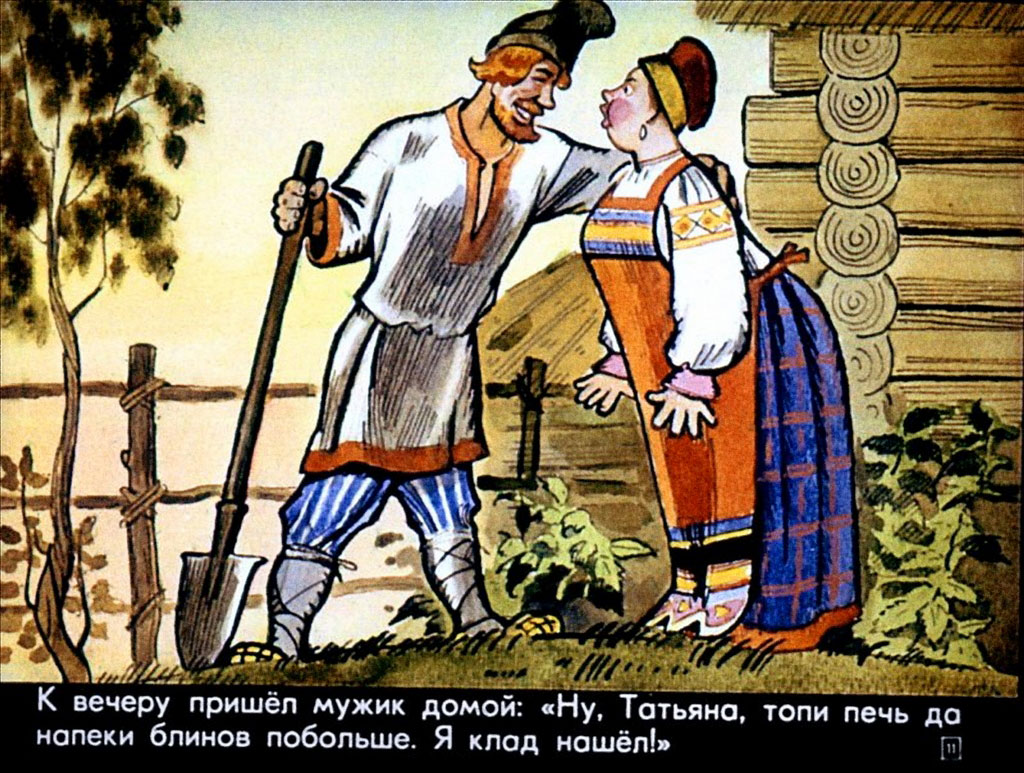 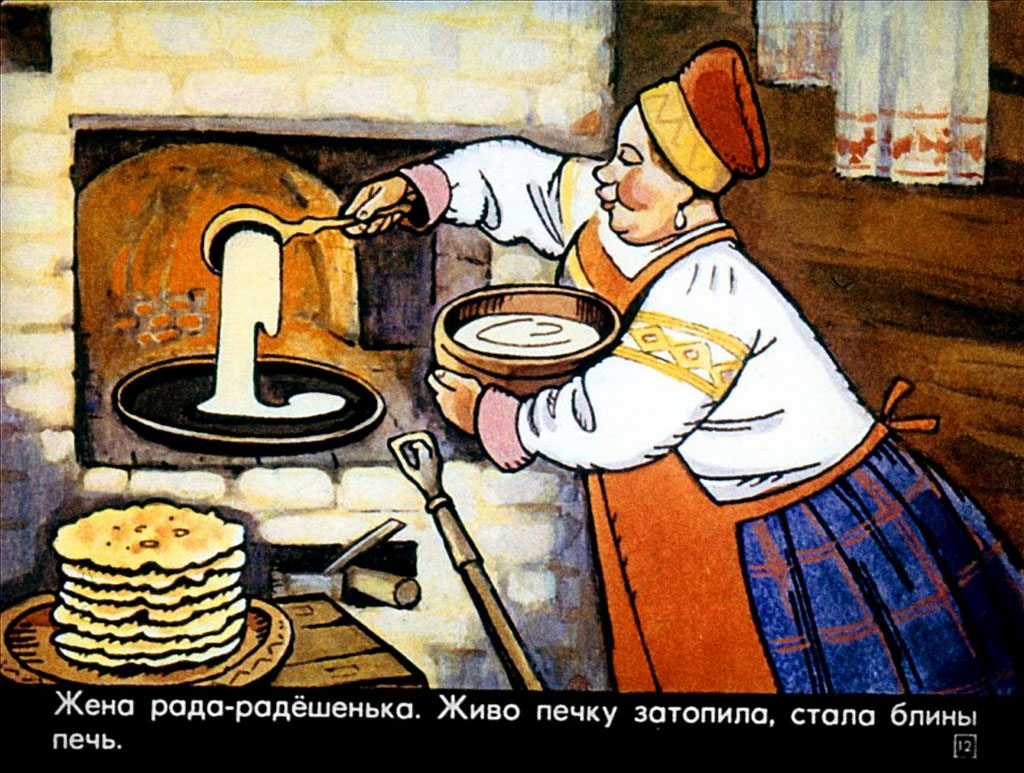 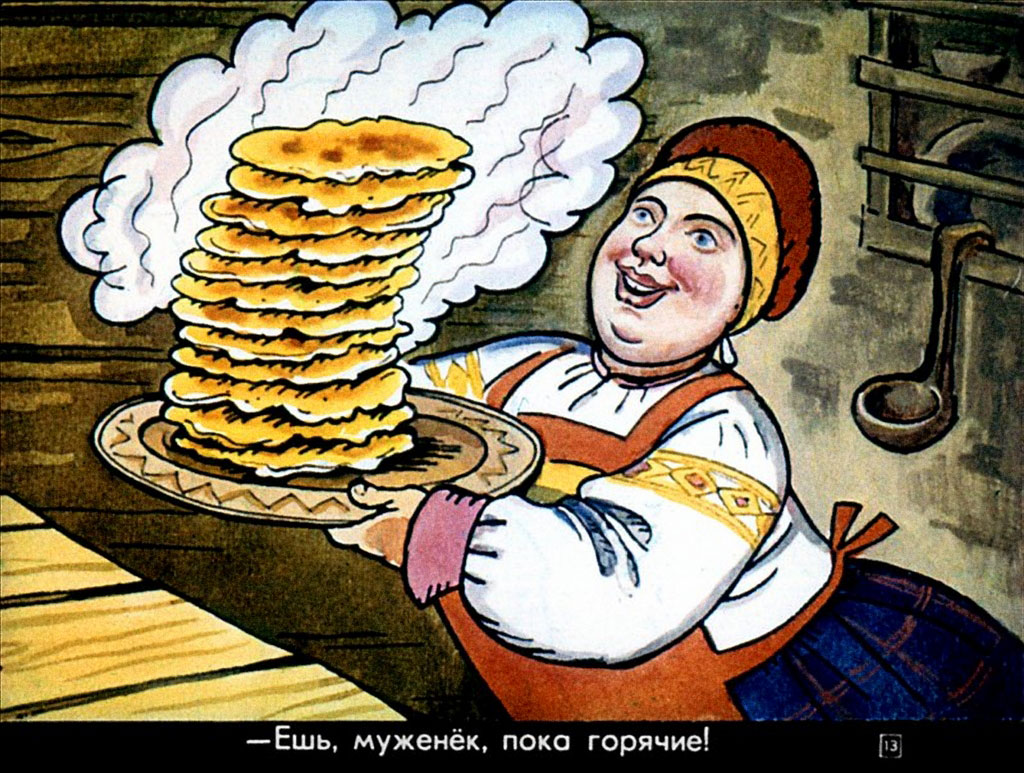 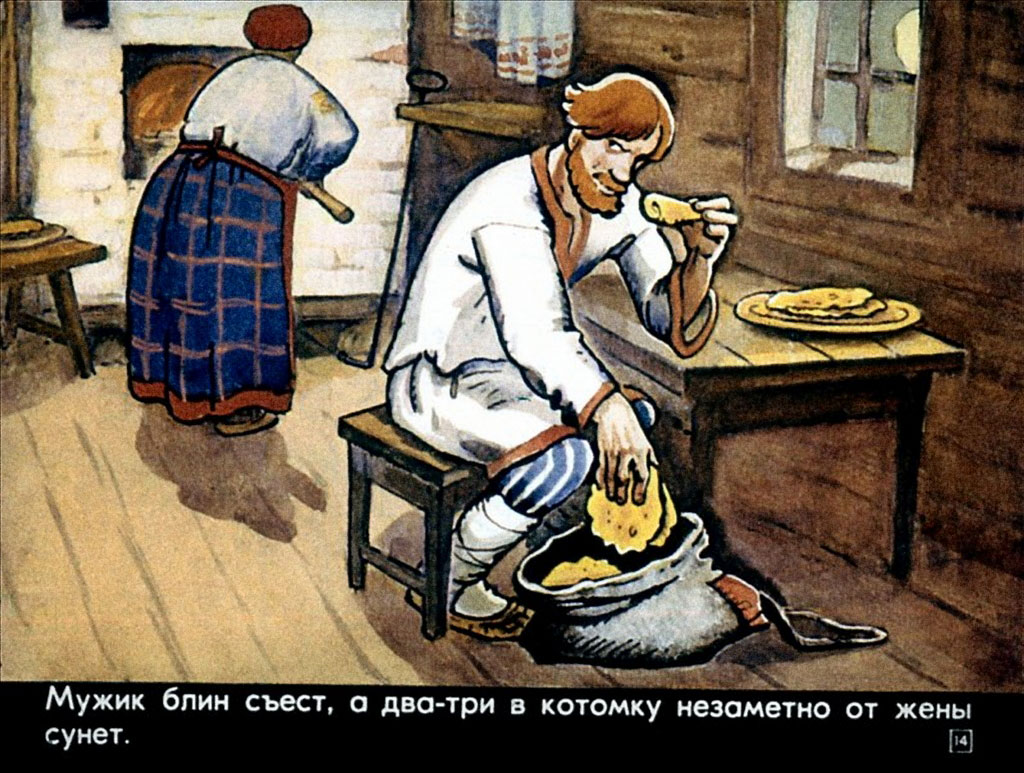 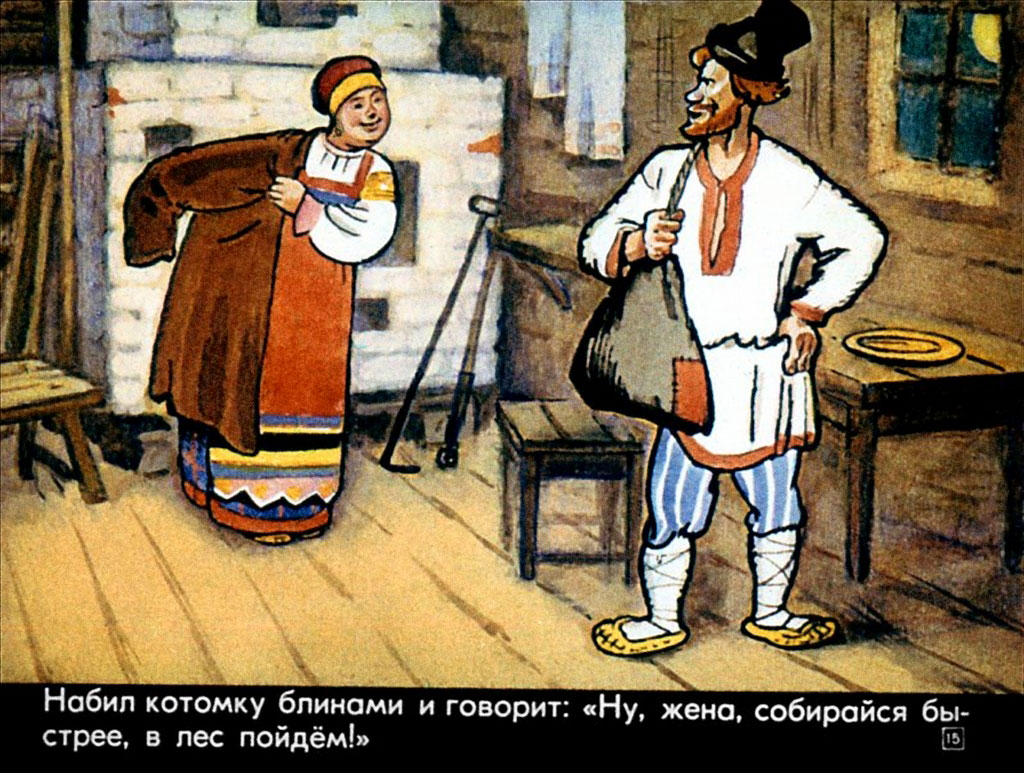 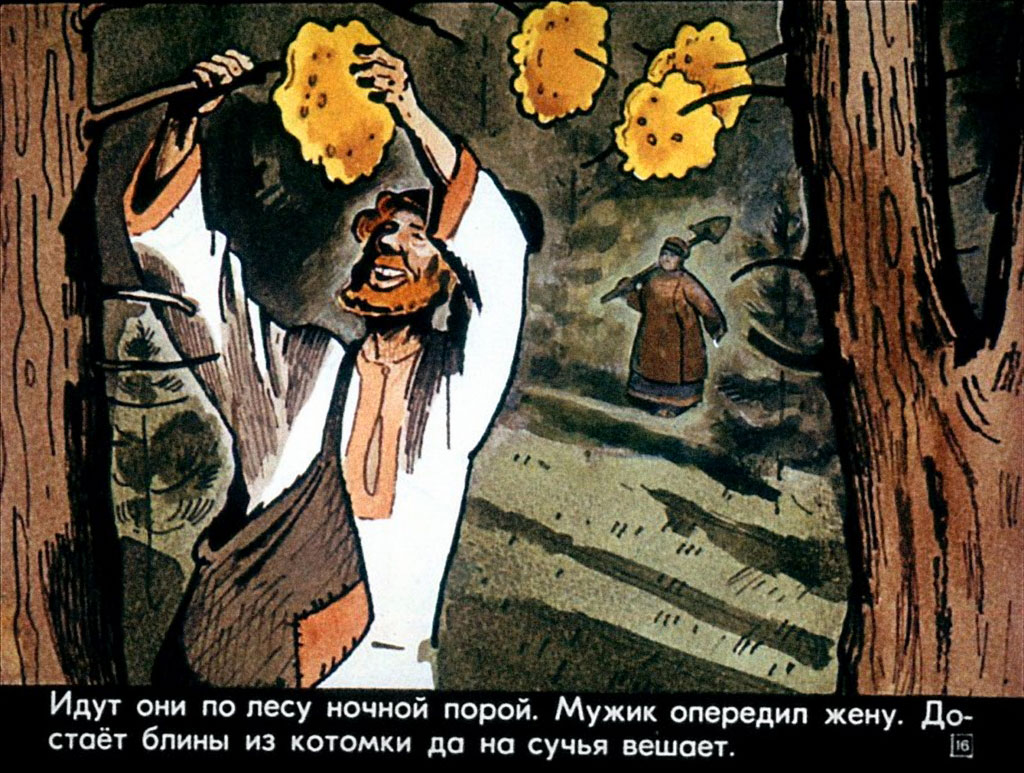 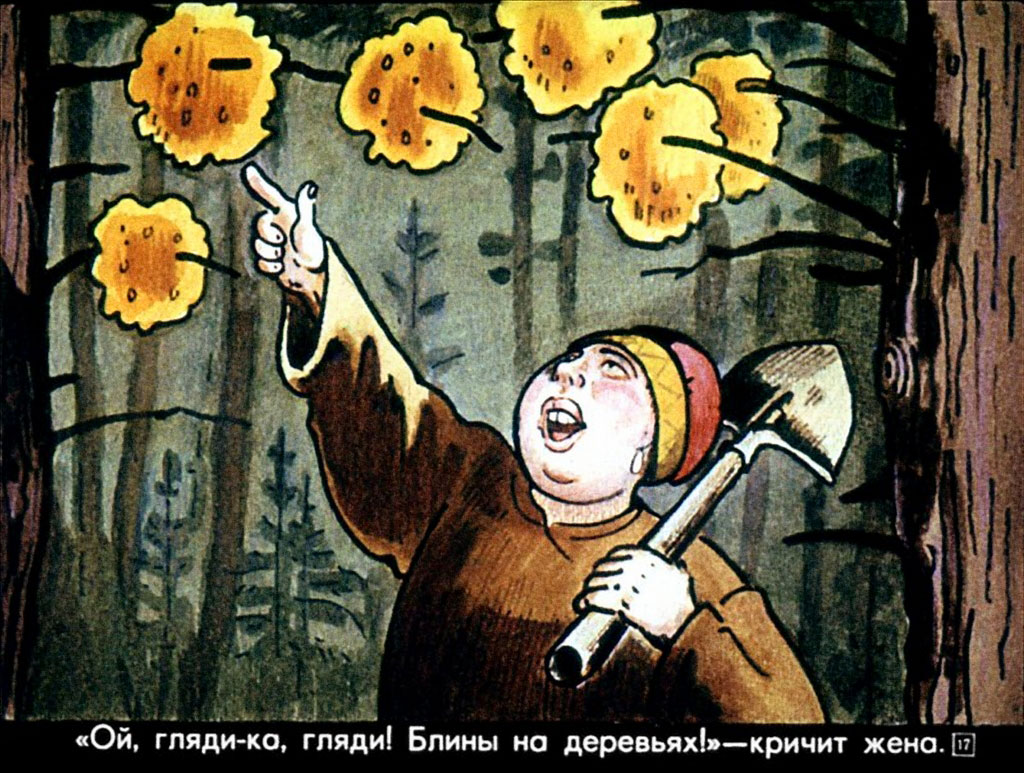 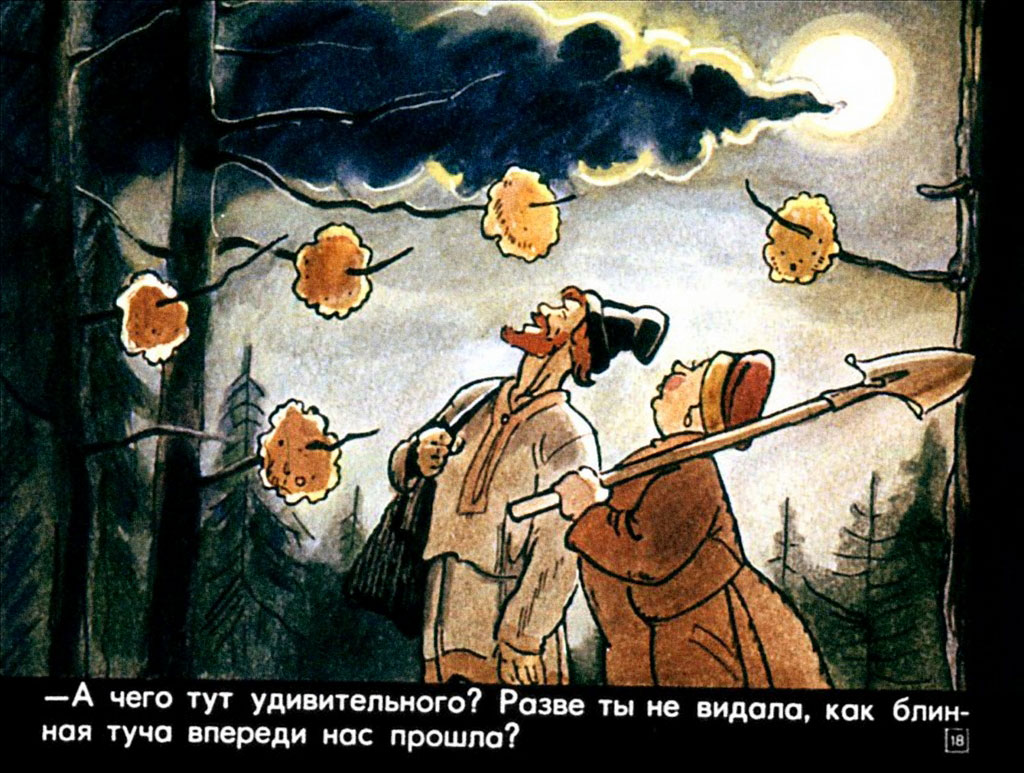 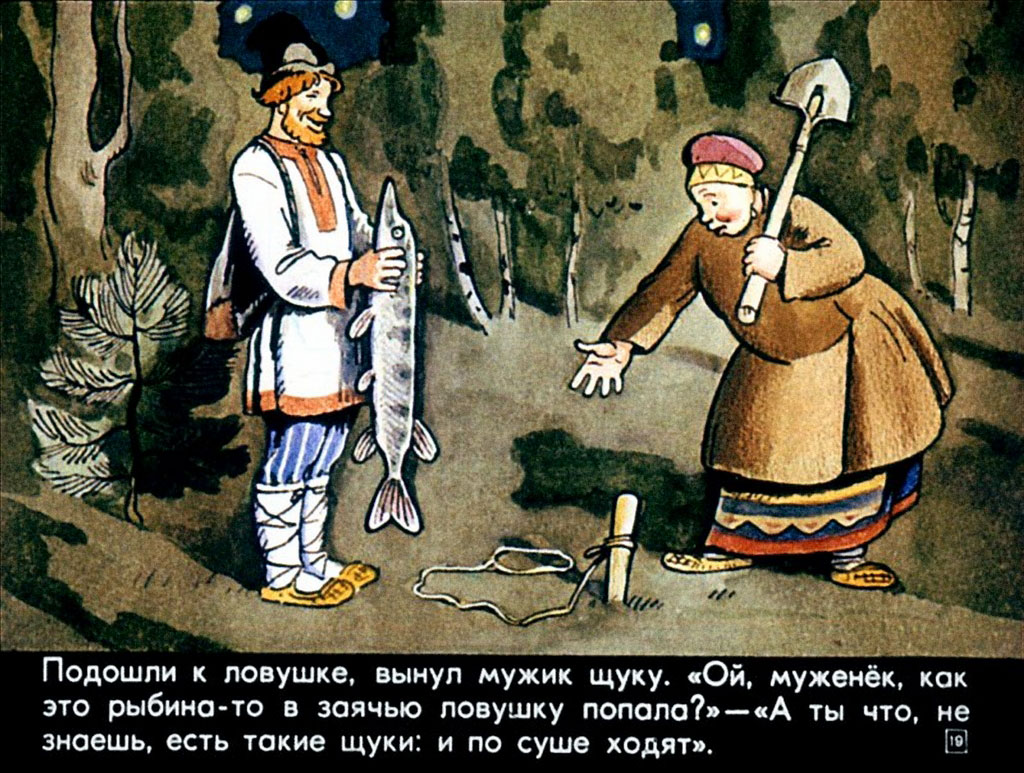 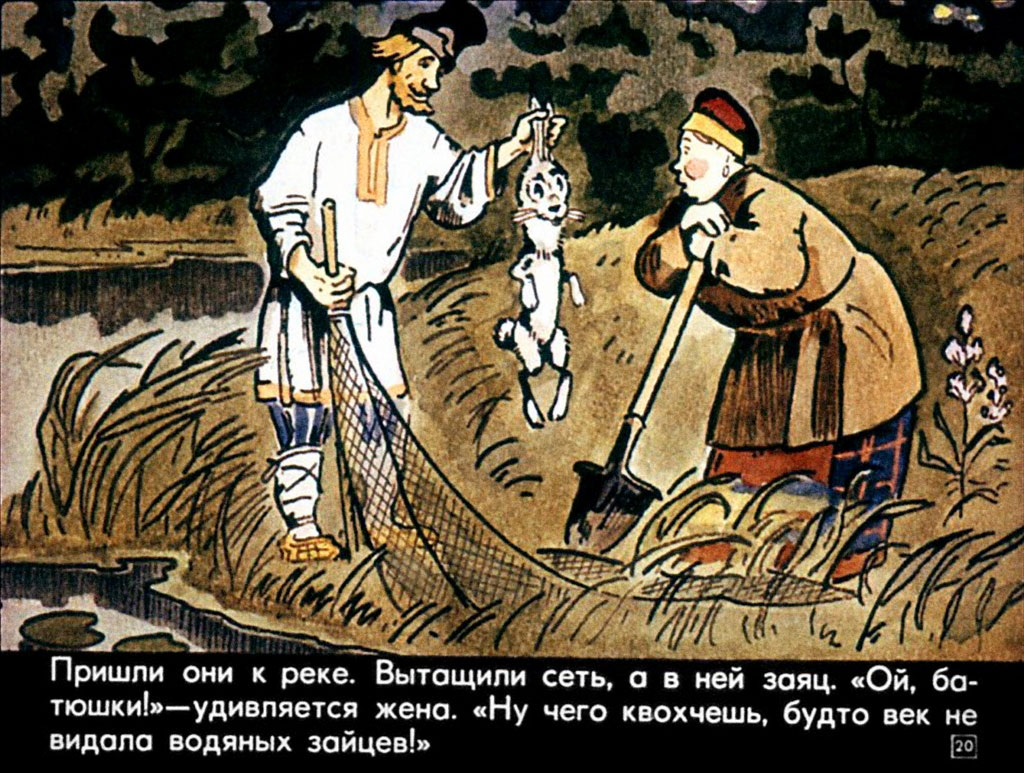 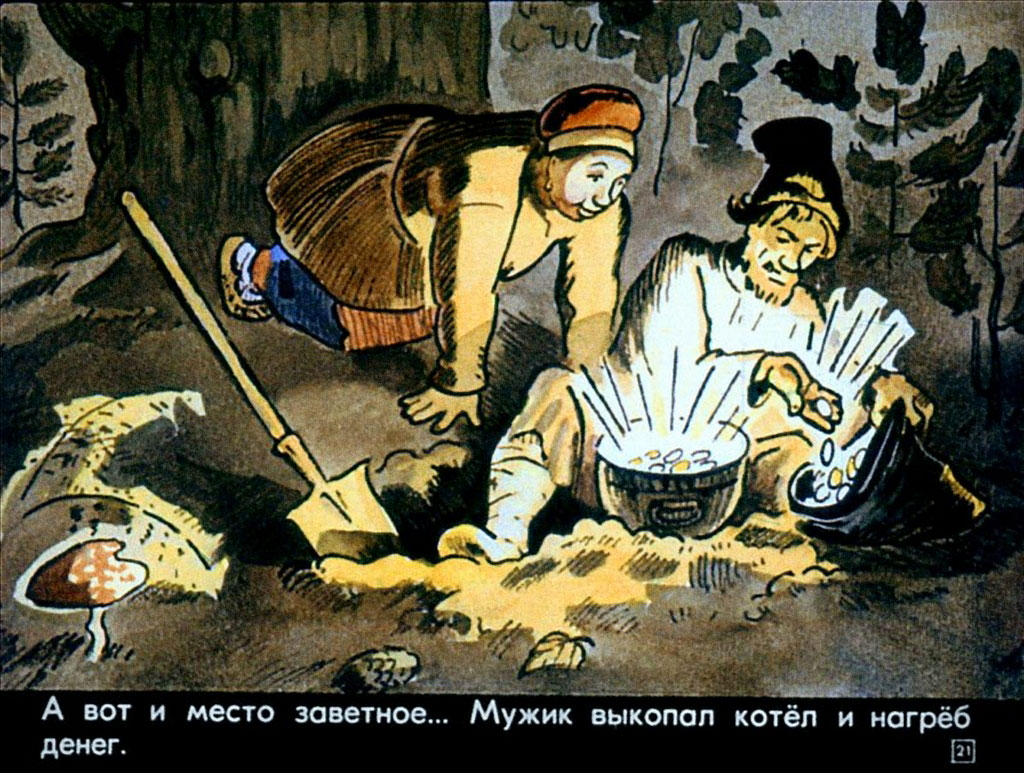 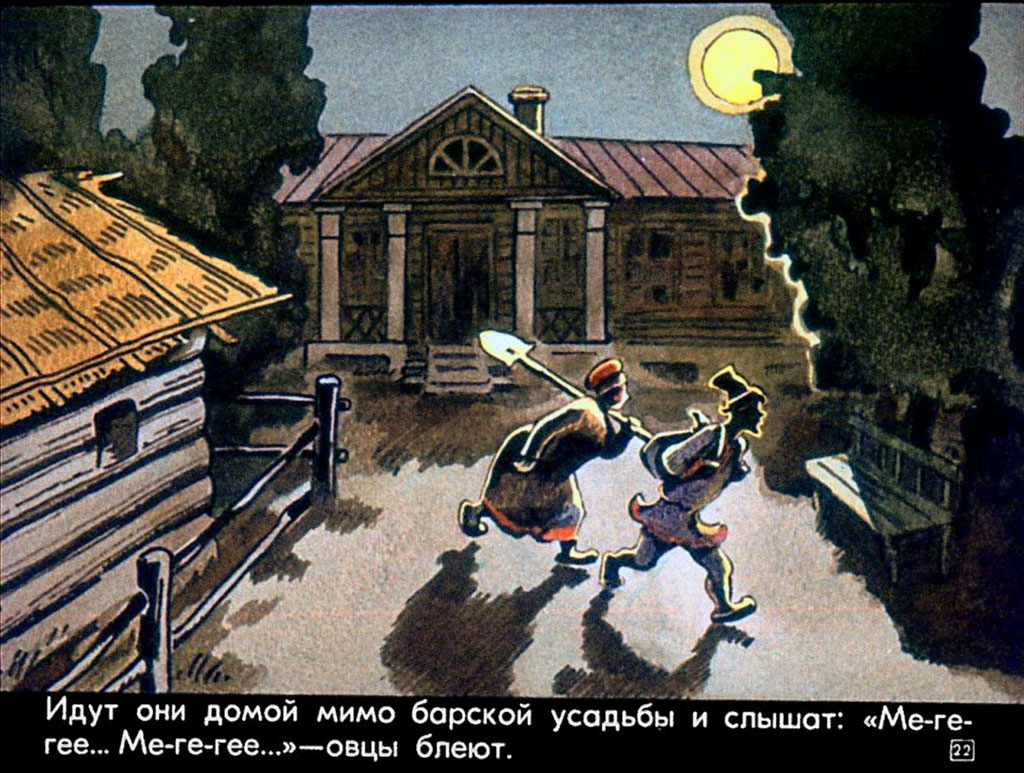 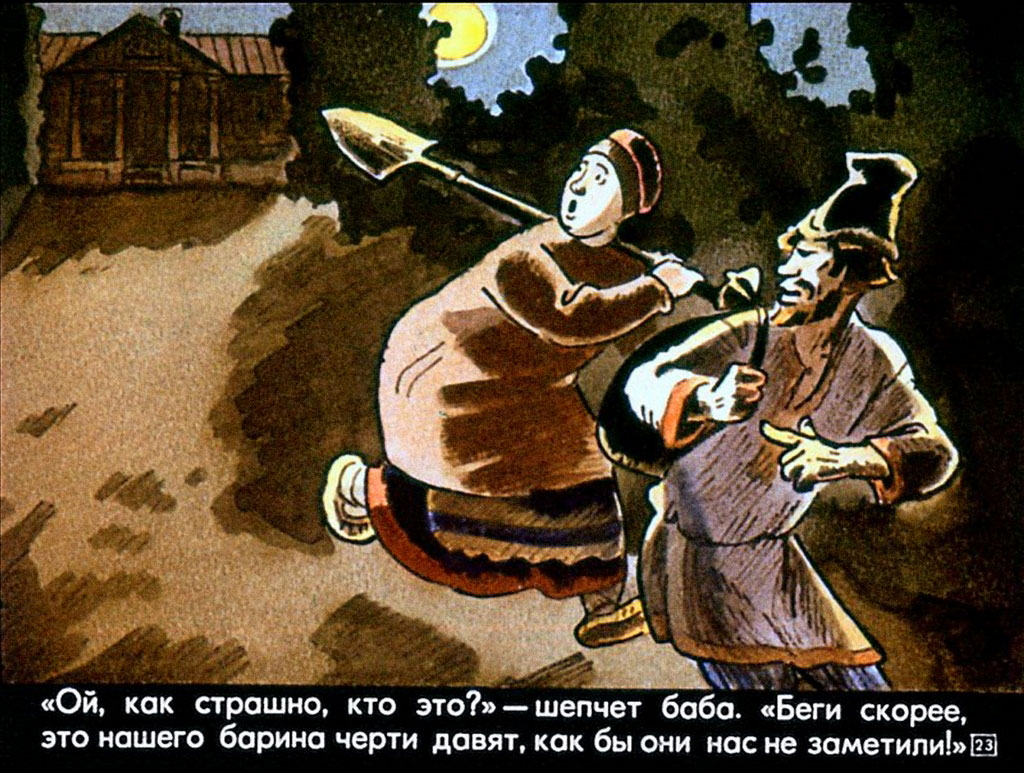 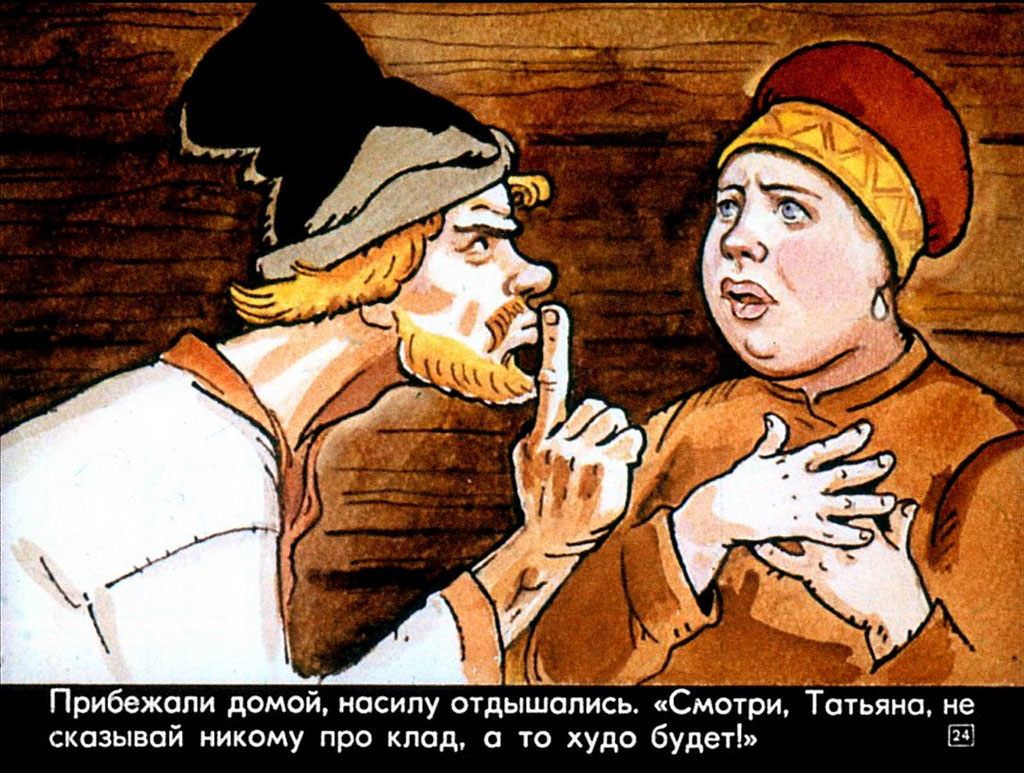 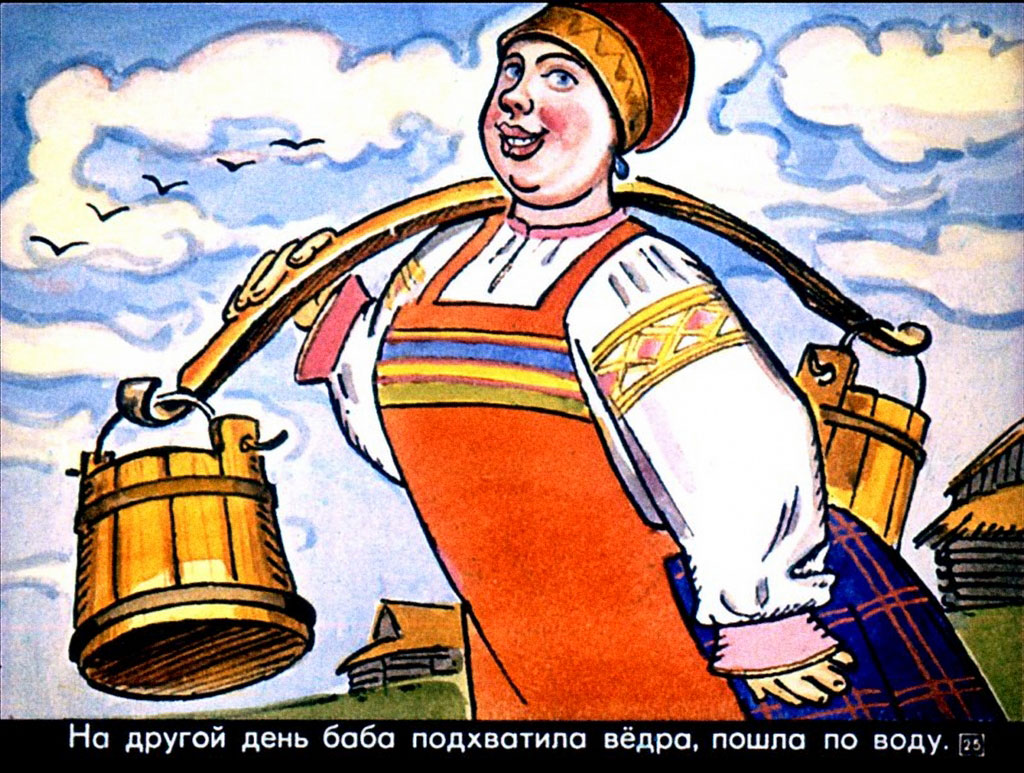 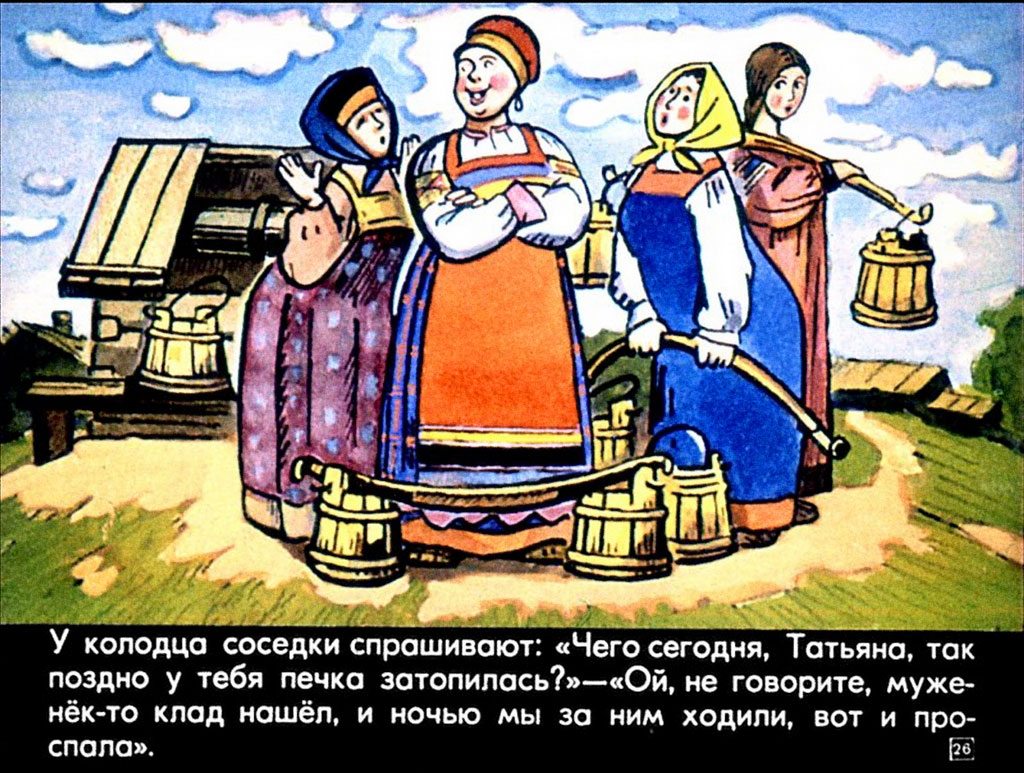 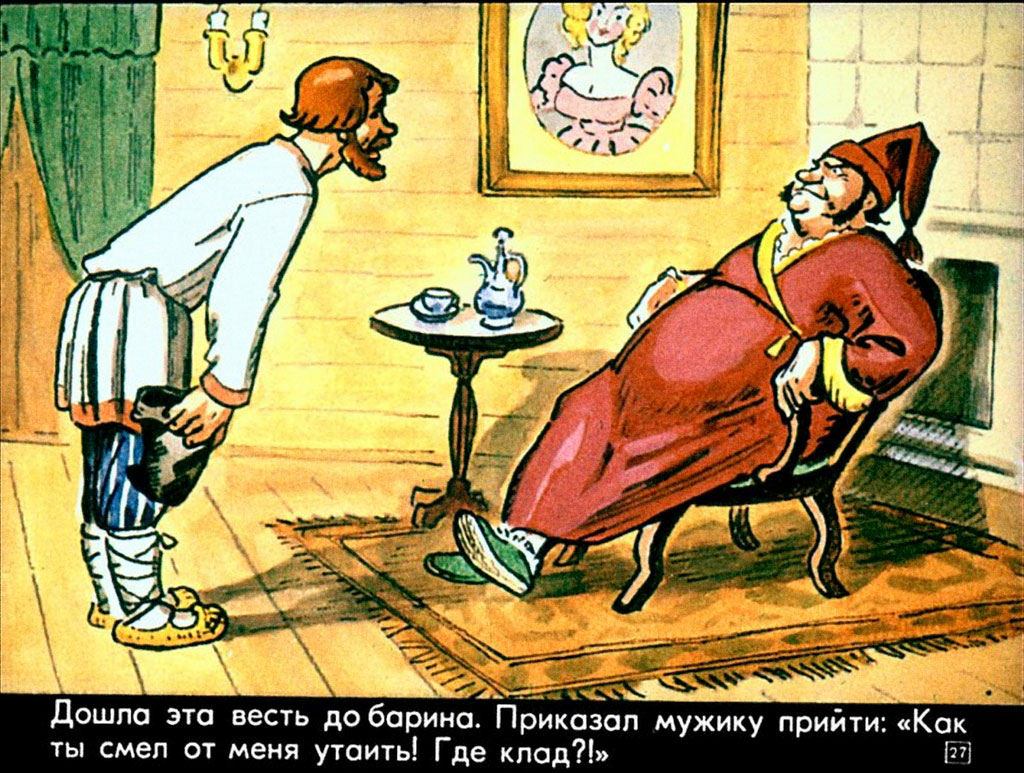 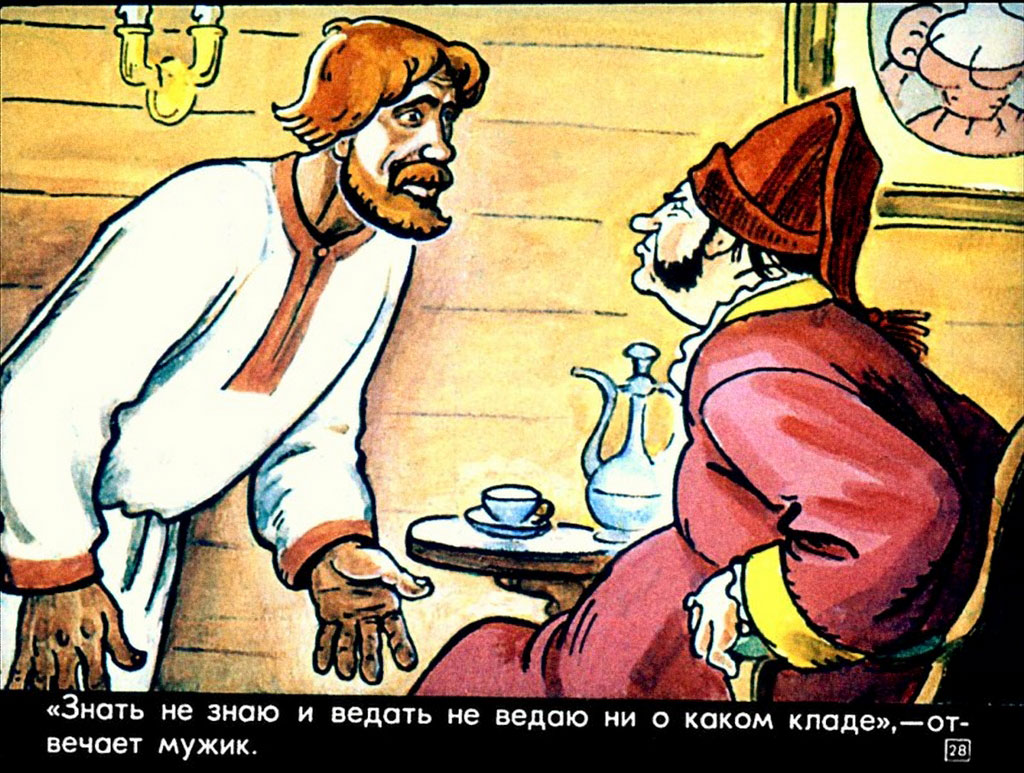 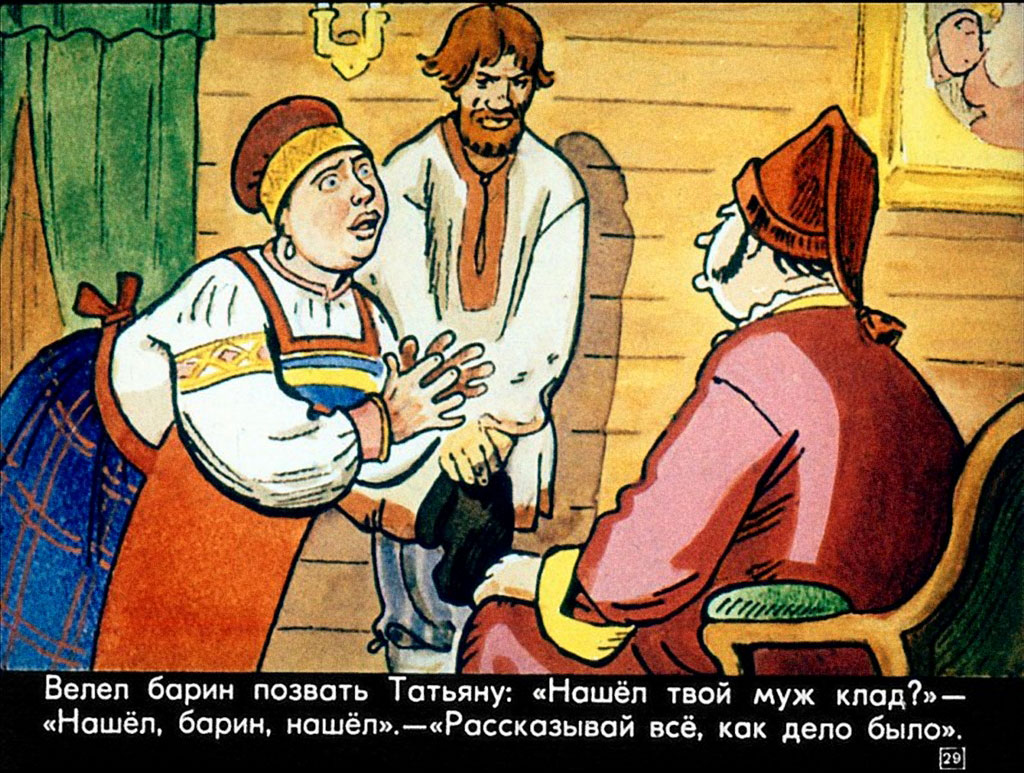 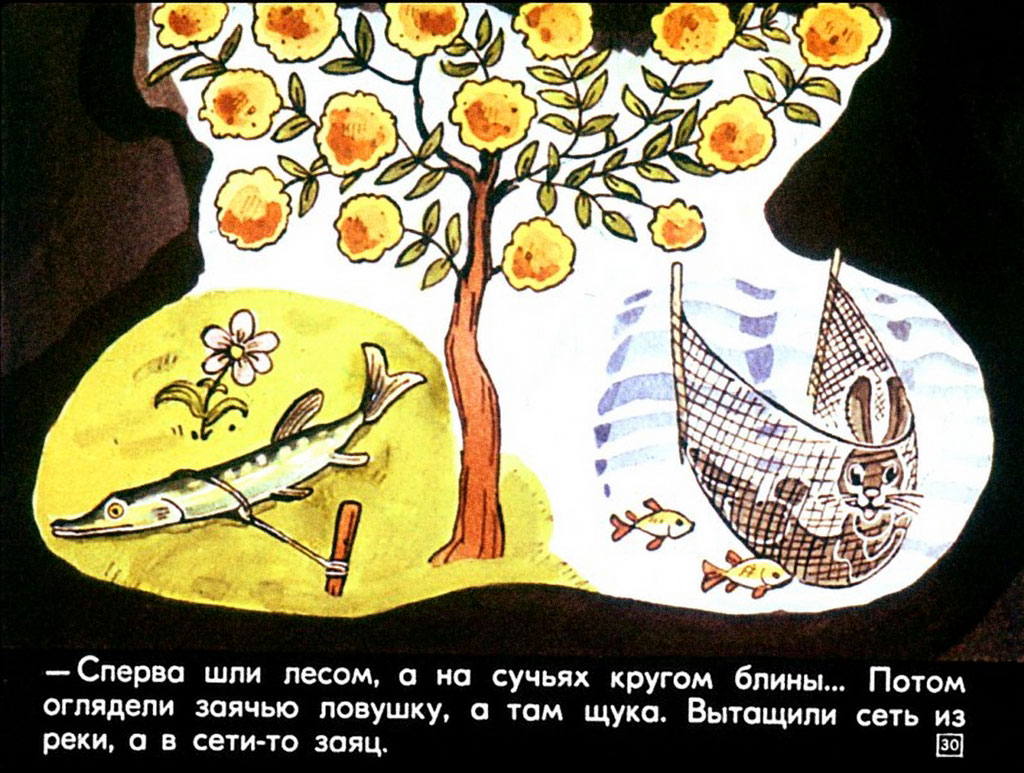 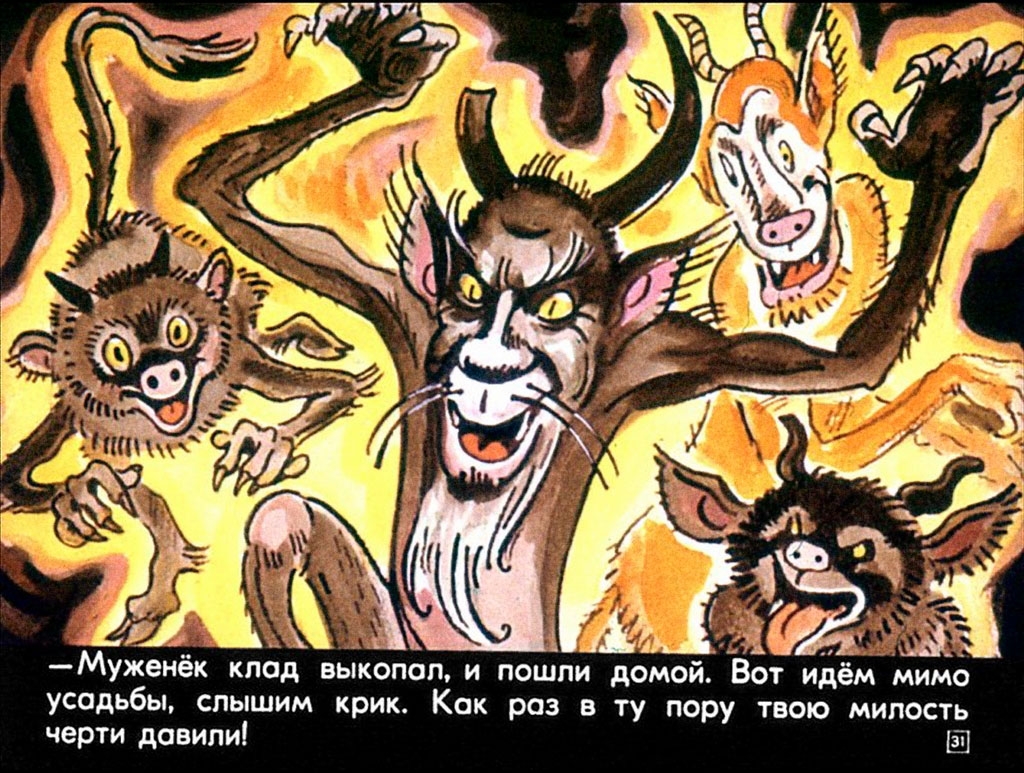 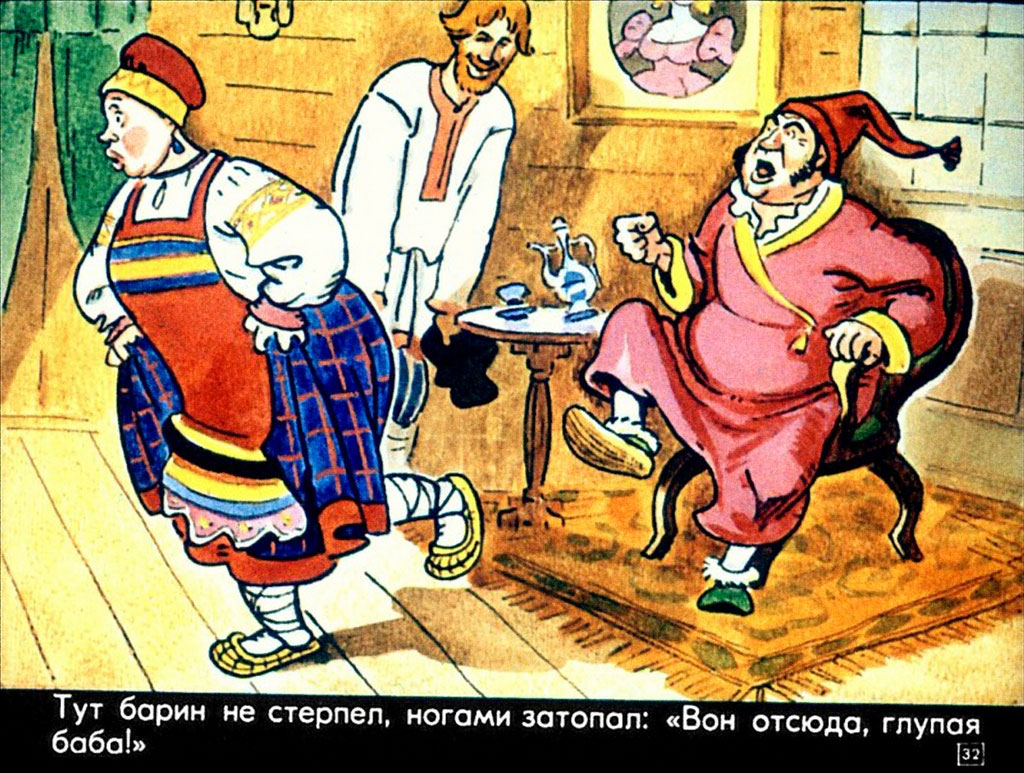 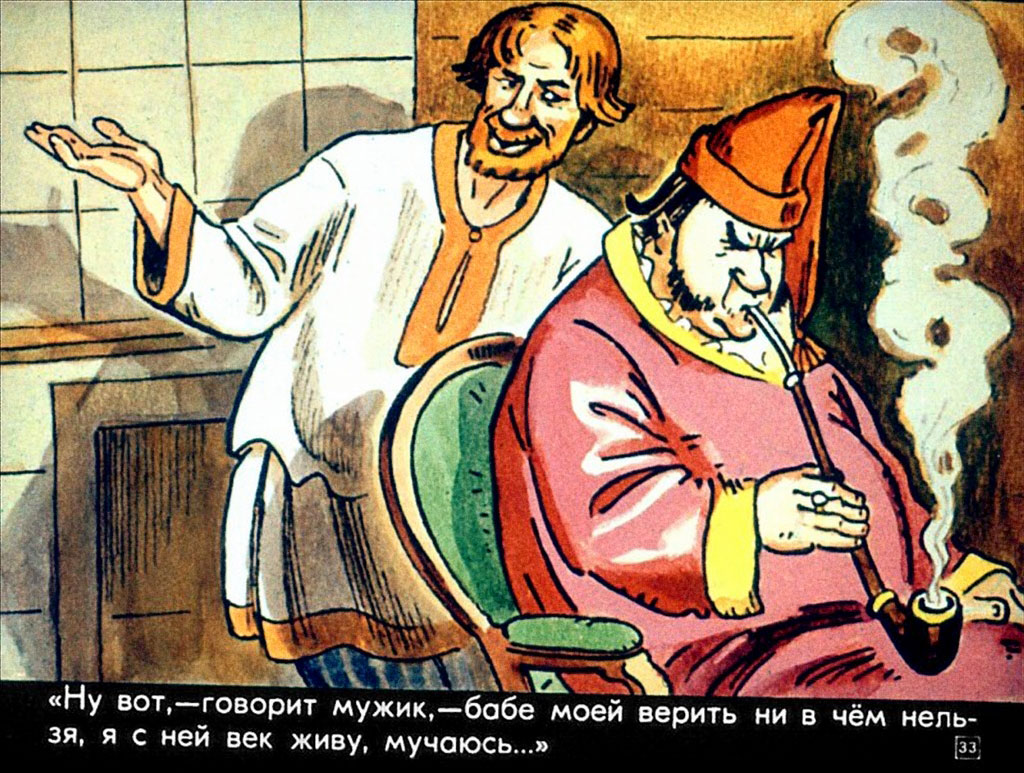 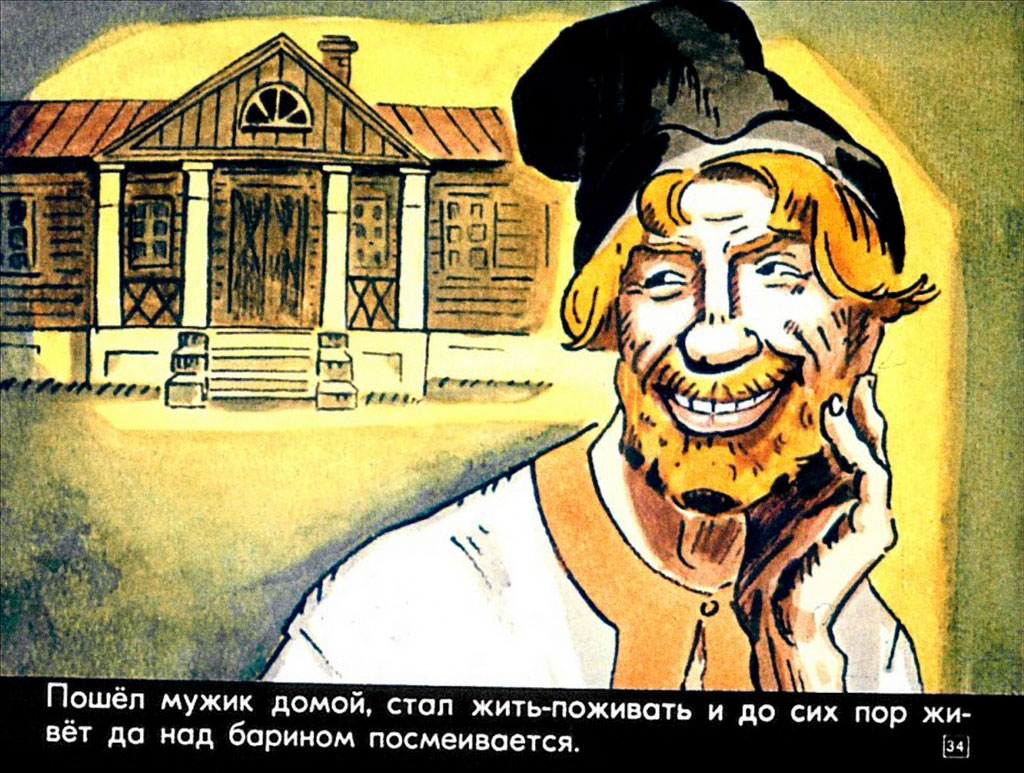 ИТОГ УРОКА
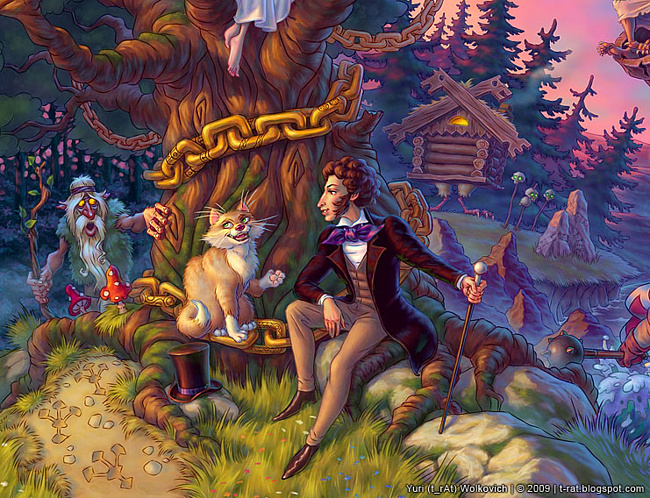 Спасибо за внимание.